Мастер-класс:
«ИНТЕРАКТИВНЫЕ МЕТОДЫ И ФОРМЫ ОРГАНИЗАЦИИ ОБУЧЕНИЯ НЕМЕЦКОМУ ЯЗЫКУ С ЦЕЛЬЮ ФОРМИРОВАНИЯ ФУНКЦИОНАЛЬНОЙ ГРАМОТНОСТИ ОБУЧАЮЩИХСЯ»
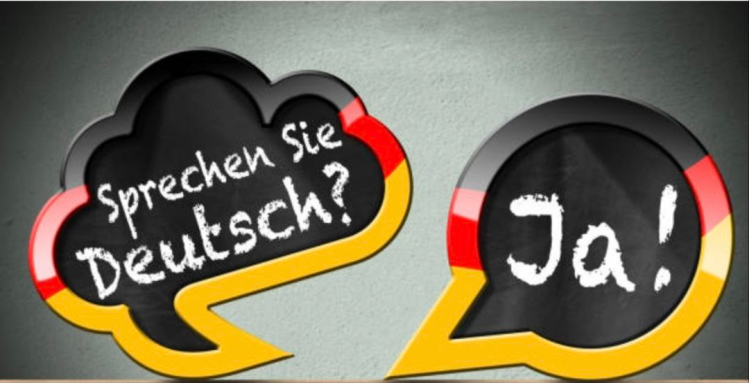 ФУНКЦИОНАЛЬНАЯ ГРАМОТНОСТЬ –
« это способность человека использовать все постоянно  приобретаемые в течение жизни знания, умения и навыки для  решения максимально широкого диапазона жизненных задач в  различных сферах человеческой деятельности, общения и  социальных отношений »
А. А. Леонтьев  Способность «решать учебные задачи и жизненные проблемные ситуации  на основе сформированных предметных, метапредметных и универсальных
способов деятельности»

ФГОС ООО
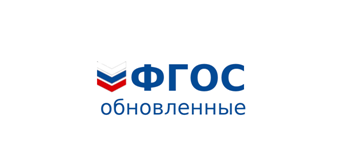 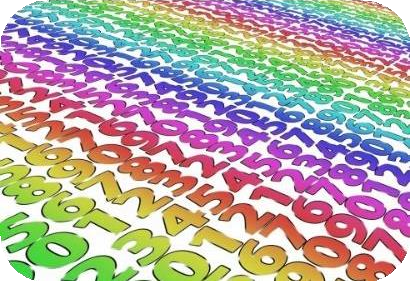 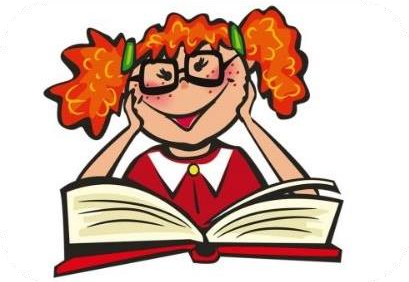 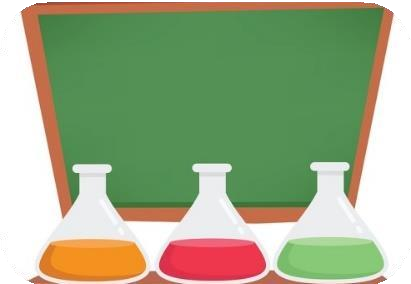 Естественнонаучная
грамотность
Математическая
грамотность
Читательская
грамотность
НАПРАВЛЕНИЯ      ФУНКЦИОНАЛЬНОЙ 
 ГРАМОТНОСТИ
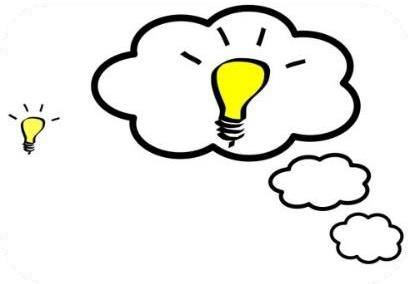 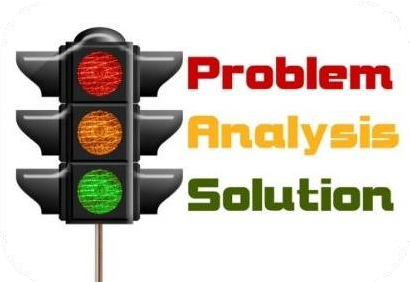 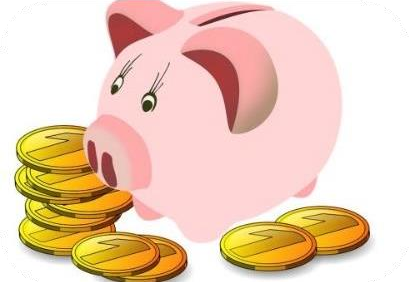 Финансовая
грамотность
Креативное
мышление
Глобальные
компетенции
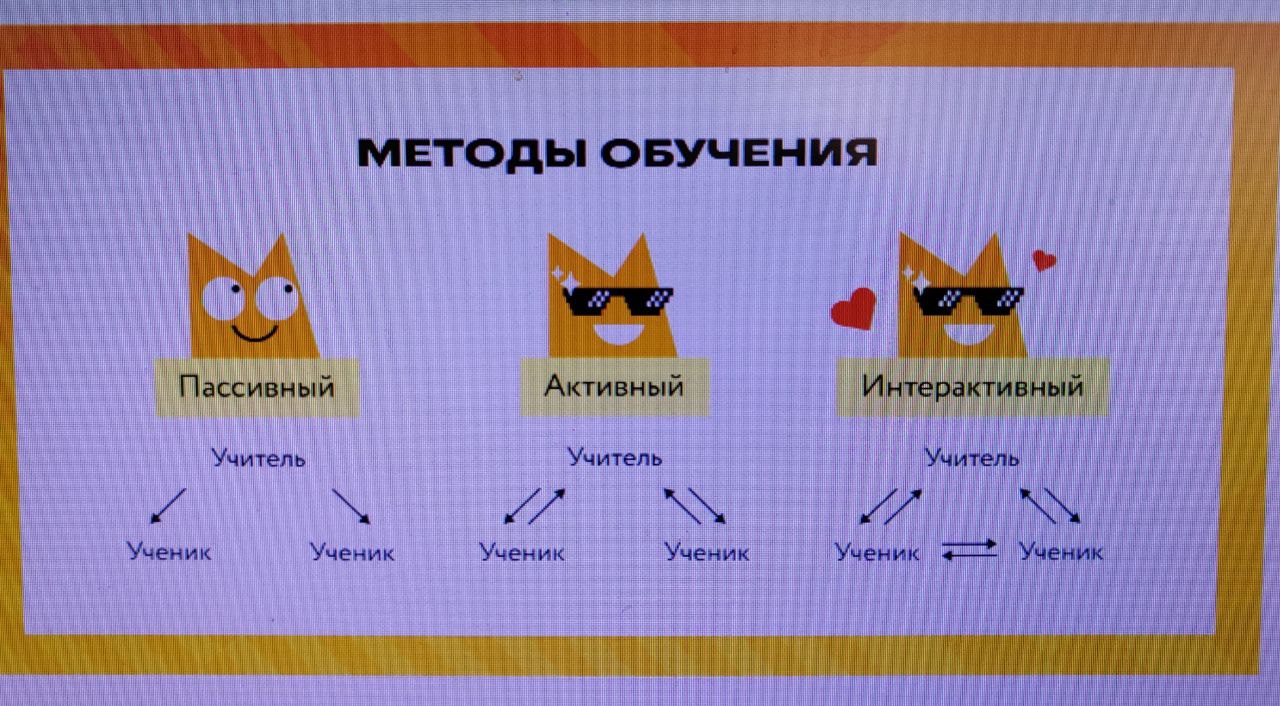 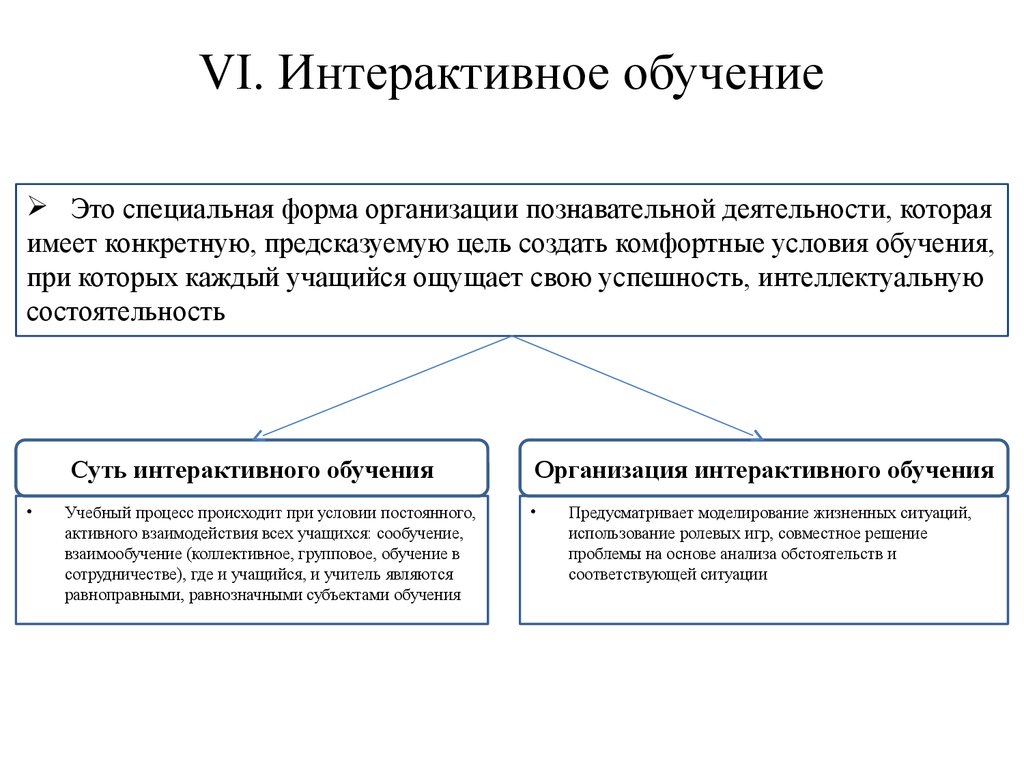 Формы интерактивного обучения
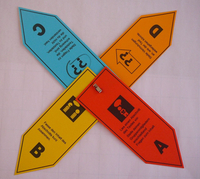 Формы обучения — это виды занятий. Здесь от учителя нужно больше активности и творчества, 
чем при других вариантах проведения уроков. При этом при подготовке к каждой конкретной теме
 или предмету можно использовать разные формы или их комбинацию:
Мастер-классы —  передача практического опыта от учителя к ученикам.
Интерактивные вебинары — традиционная лекция вместе с  дискуссией, разбором, демонстрацией слайдов или фильмов.
Кейсы — решение конкретной ситуации.
Голосование, опросы — обсуждение, в ходе которого ученики активно включаются в поиск истины, открыто делятся мнениями и учатся аргументировать свою точку зрения.
Мозговой штурм — совместное генерирование идей и поиск нестандартных творческих решений.
Проекты — самостоятельная работа над поставленной задачей.
Тренинги — совместный поиск решения проблемы с последующим обсуждением.
«Микрофон» — высказывание одного ученика по поставленной проблеме, остальные не комментируют.
«Броуновское движение» — хаотичное передвижение по классу в поиске решения.
Дебаты — обоснованные и аргументированные высказывания двух сторон.
Деловые игры — обыгрывание ситуаций.
«Аквариум» — разновидность деловых игр, где участники, которых не задействовали 
в процессе, комментируют происходящее.
Ротационные тройки — работа в группе из трёх человек, в которой состав меняется при 
каждом следующем задании.
Пары и малые группы — работа вдвоём и более.
«Дерево решений» —  работа с ватманами: группы записывают решение ситуации, а затем 
меняются ватманами, добавляя свои идеи на ватман соседей. 
  и другие…..
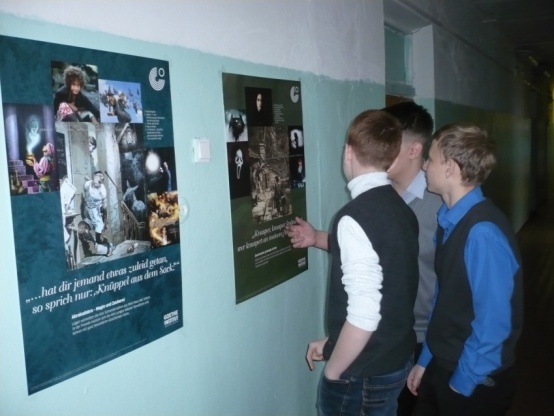 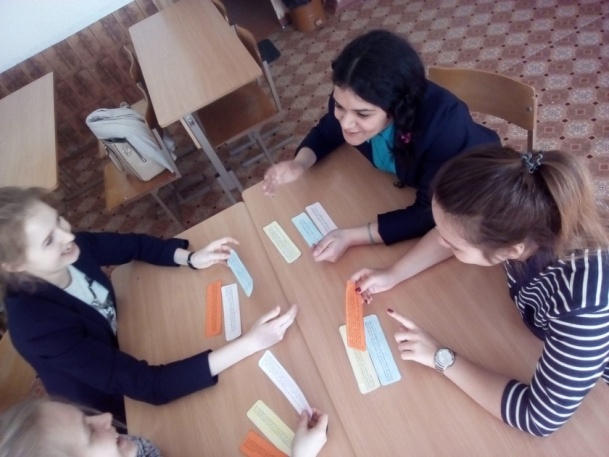 В каких реальных жизненных ситуациях  может пригодится иностранный язык?
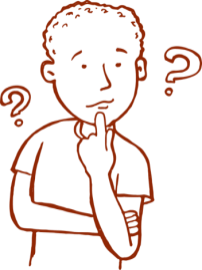 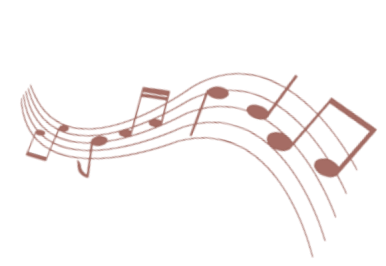 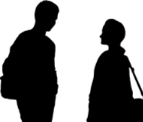 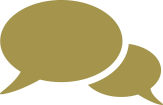 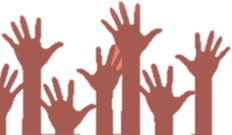 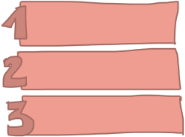 Понимание  песен
Волонтерство
Общение
Встреча с
иностранцем
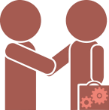 Чтение
инструкций
Работа / бизнес
Компьютерные
игры
Покупки
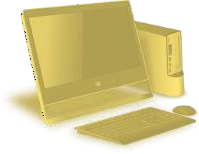 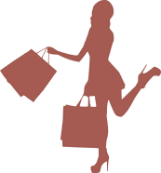 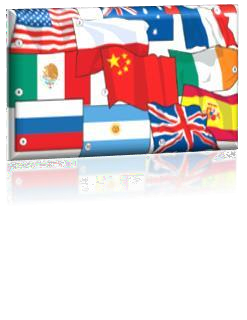 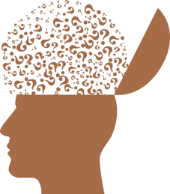 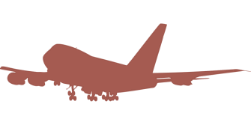 Учеба / поиск
информации
Путешествия
Читательская грамотность.
Читательская грамотность – это одно из направлений функциональной грамотности и, по сути, базовое направление в обучении иностранным языкам.  Какое бы задание не получил учащийся, первое что ему нужно сделать, это прочитать задание. 
В своей практике учителя сталкиваются с многочисленными затруднениями учащихся при работе с текстом. Зачастую учащиеся не могут выделить ключевые слова и определить главную мысль текста, и, как следствие, подобрать к этому тексту заголовок, не умеют читать диаграммы и интерпретировать информацию, данную в таблицах, то есть они не в состоянии перенести знания и умения из одной области в другую.
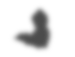 Аспекты читательской грамотности:
общая ориентация в содержании текста и понимание его целостного  смысла;
выявление информации;
интерпретация;
рефлексия на содержание текста;
рефлексия на форму текста.
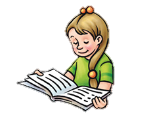 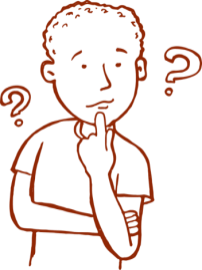 Какие тексты окружают нас в  повседневной жизни?
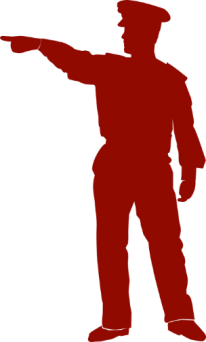 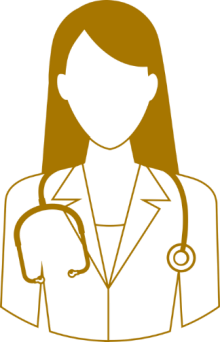 Статьи,  рецепты,  инструкции
…
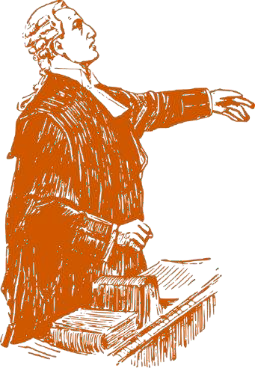 Законы, справки,
документы…
Инструкции,  справки…
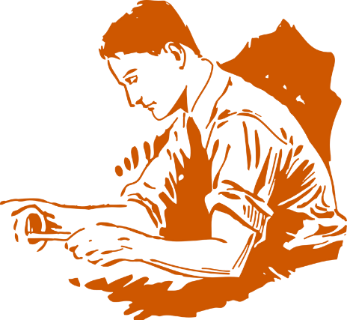 Статьи, законы,
акты,  материалы  дел…
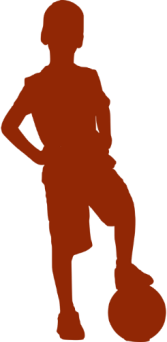 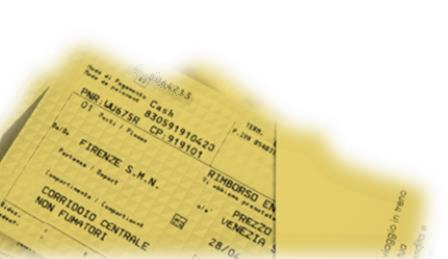 Правила,  расписания,  контракты…
КАКИЕ НУЖНЫ МАТЕРИАЛЫ
ДЛЯ РАЗВИТИЯ ЧИТАТЕЛЬСКОЙ ГРАМОТНОСТИ?
Тексты разных жанров и стилей
Несплошные тексты
Задания на развитие разных видов чтения
Задания для разных этапов работы с текстом
Задания на повышение мотивации к чтению
Проектные задания
Стратегии работы с текстами
Приемы формирования читательских навыков
…
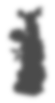 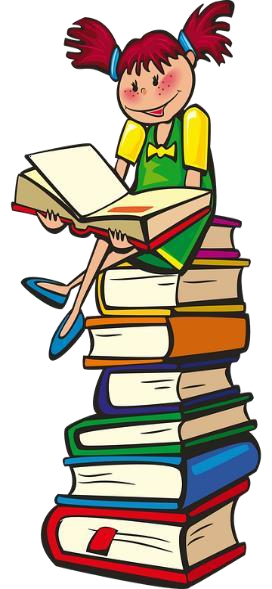 Математическая грамотность.
Формирование математической грамотности начинается, когда обучающиеся работают с числительными на разных этапах обучения. 
Обратите внимание на пример заданий, где ученикам предлагают произвести простые вычисления на иностранном языке, характерные для обычной проверки математической подготовки учащихся.
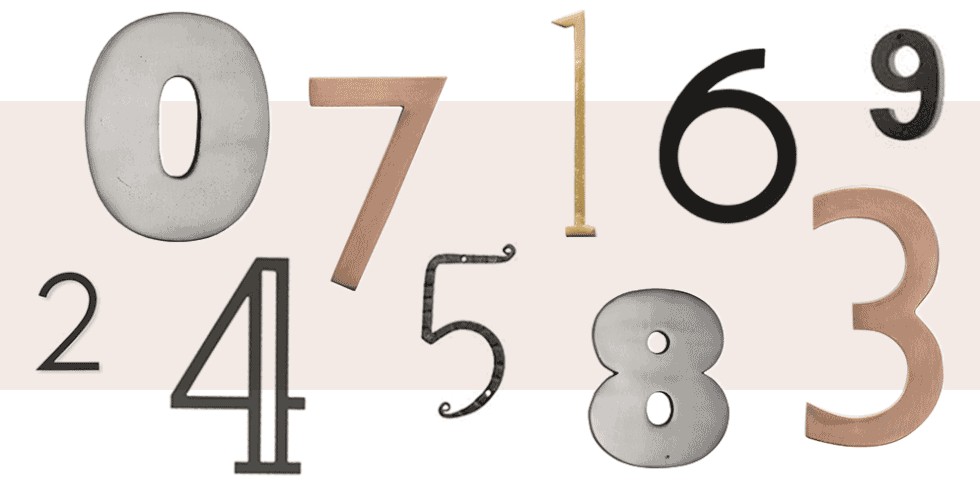 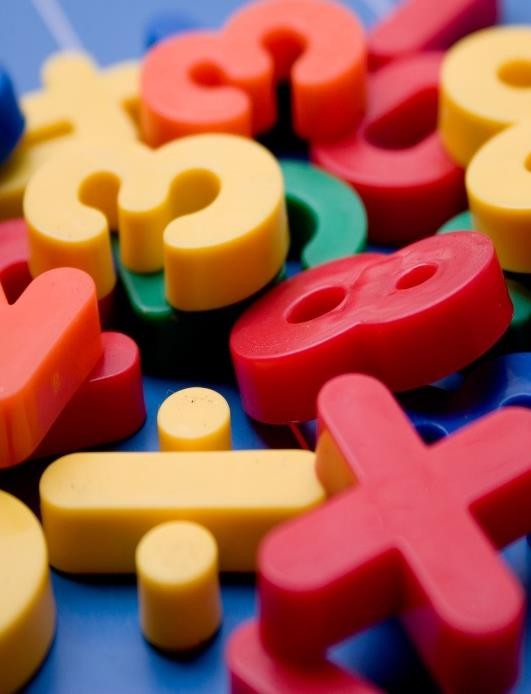 Во втором классе, когда обучающиеся  знакомятся с числительными от 1 до 10 и начинают производить  простые вычисления на немецком  языке,  используются приемы характерные для обычной  проверки математической  подготовки учащихся.
Математическая грамотность
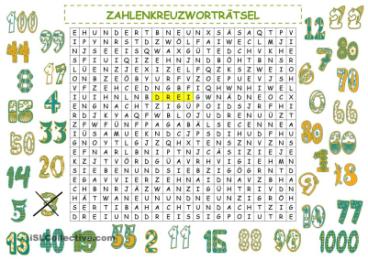 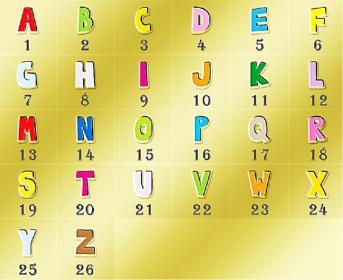 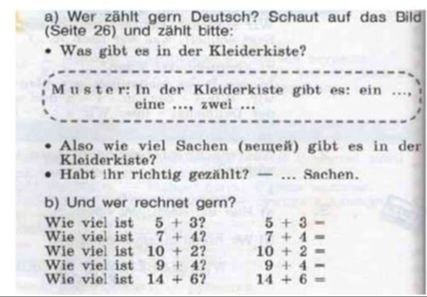 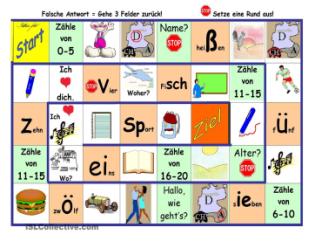 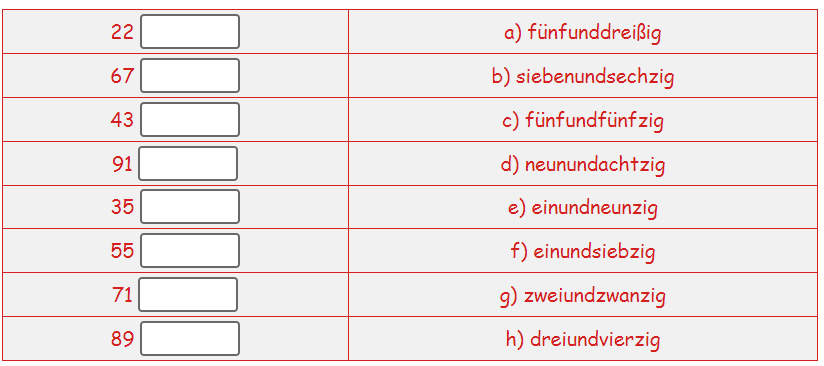 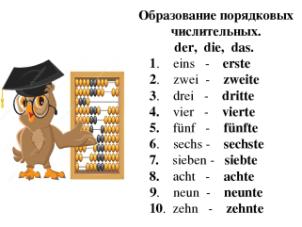 Нужно решить примеры. Догадаться о цифре, которая спрятана в
картинках и написать ответ.
Кто где живёт? Сосчитай и соедини.
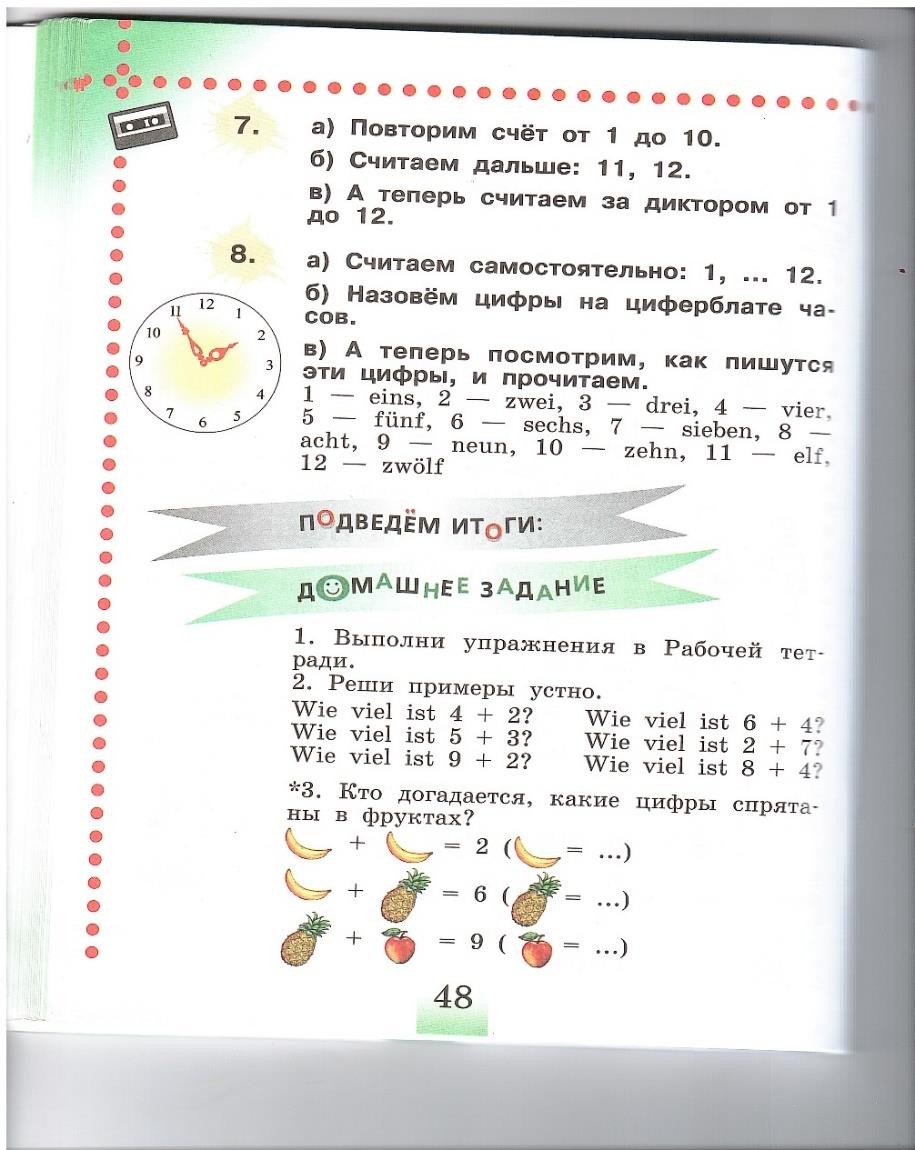 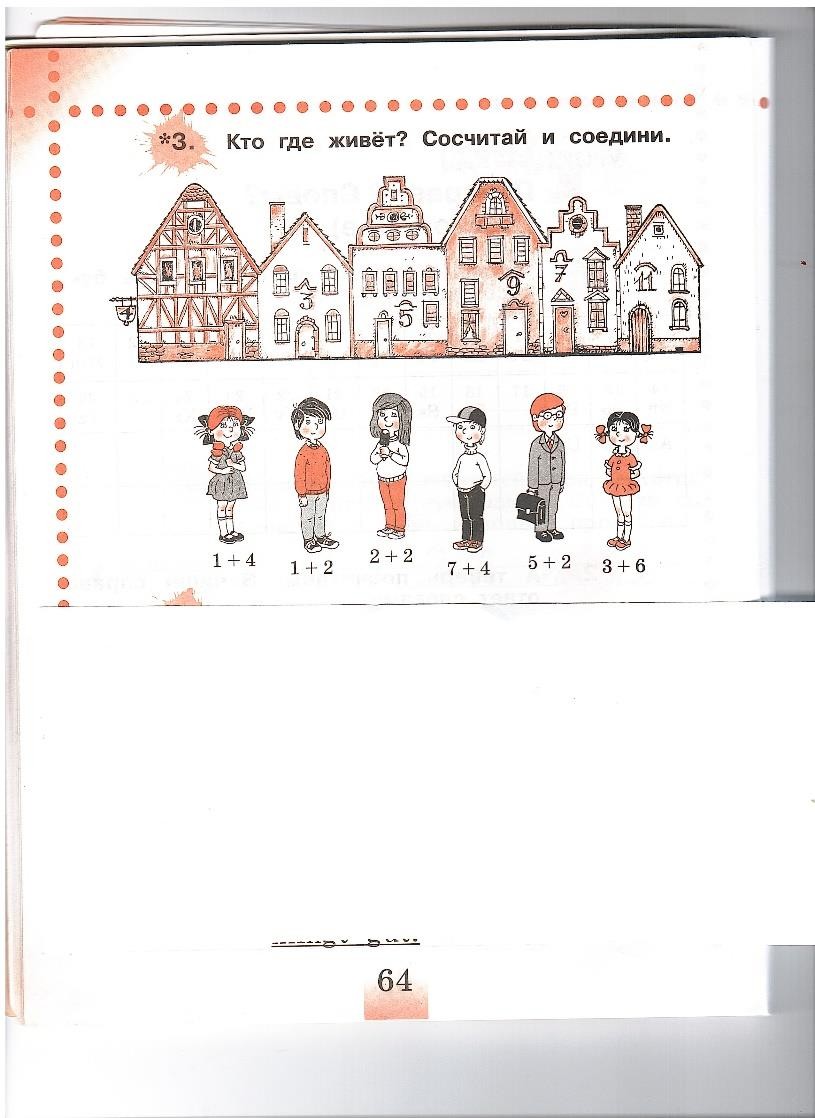 .
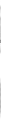 Естественнонаучная грамотность.
При формировании естественнонаучной грамотности следует рассмотреть три уровня ситуации:
- Личностная (связанная с самим учащимся, его семьей, друзьями) 
- Местная/национальная (связанная с проблемами данной местности или страны).
- Глобальная (когда рассматриваются явления, происходящие в различных уголках мира).
Можно выделить следующие тематические области, в контексте которых реализуется естественнонаучная грамотность:
- здоровье; 
- природные ресурсы; 
- окружающая среда; 
- опасности и риски; 
- связь науки и технологий. 
При этом каждая из ситуаций может рассматриваться на одном из трех уровней.
Естественнонаучная грамотность
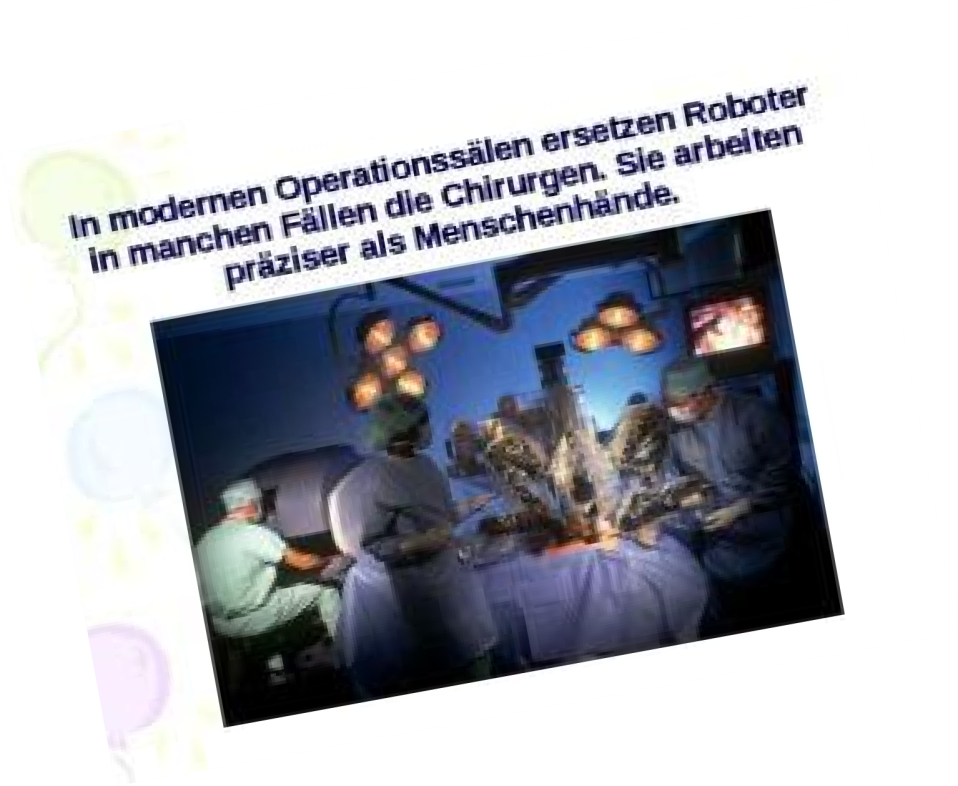 здоровье;

природные ресурсы;

окружающая среда;

опасности и риски;

связь науки и технологий
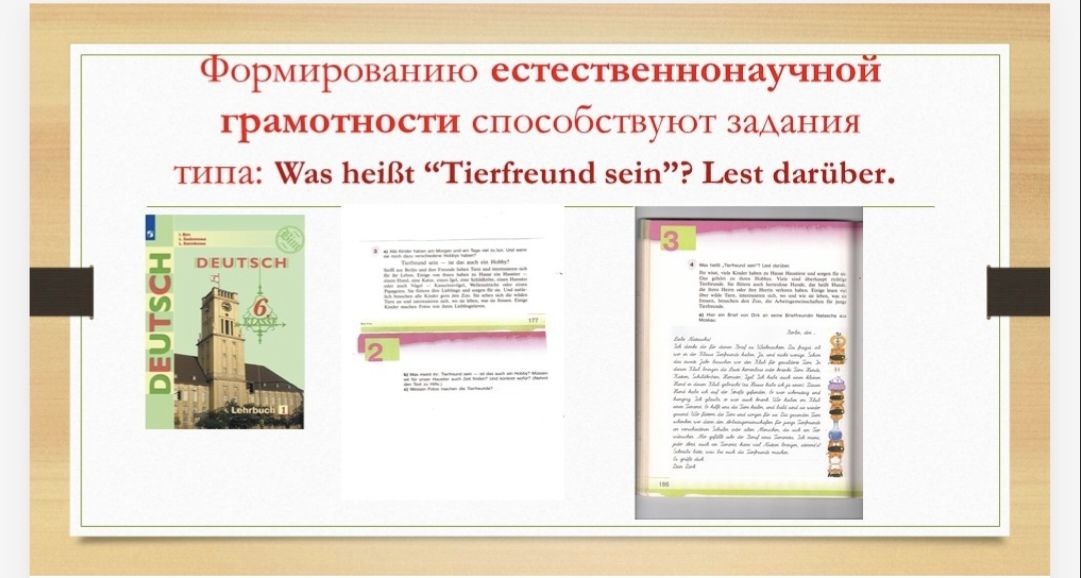 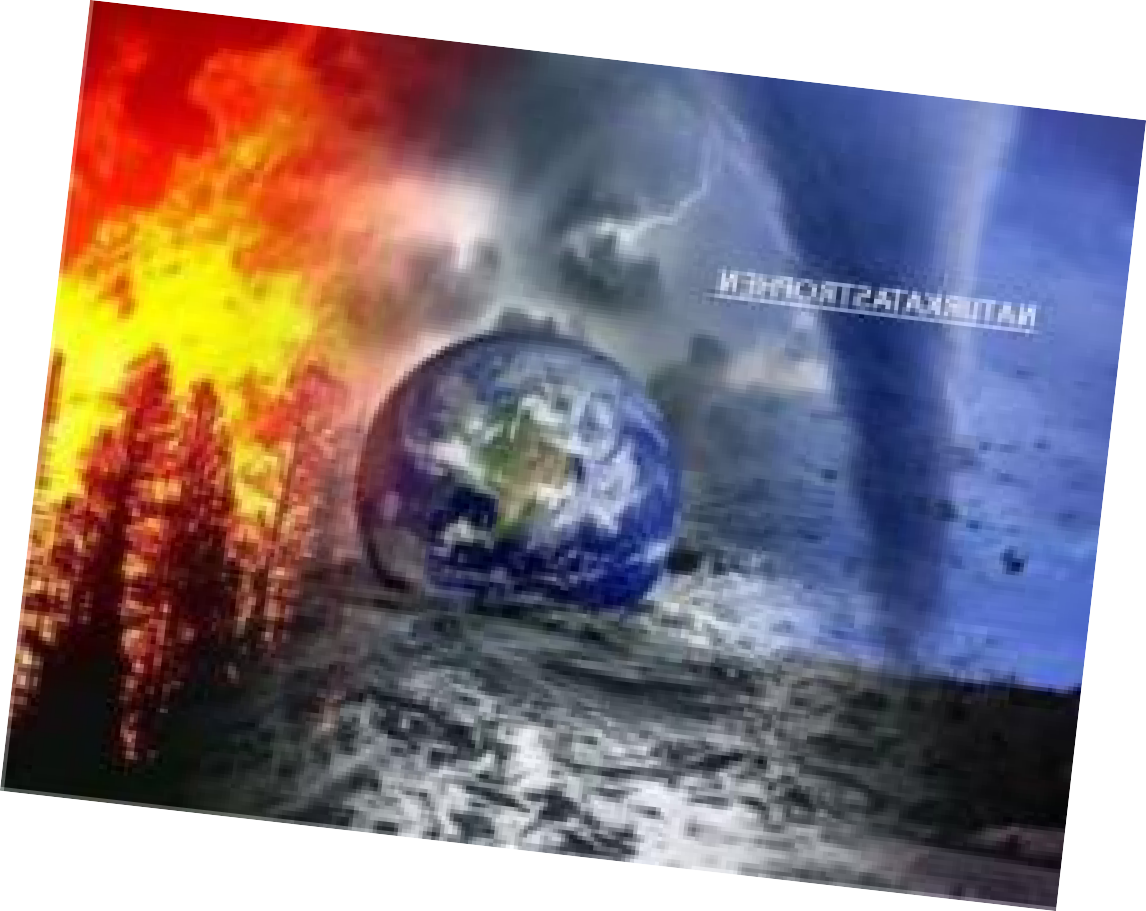 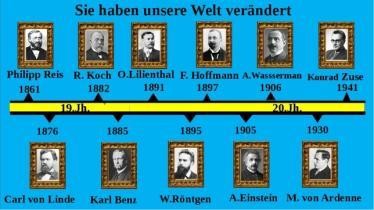 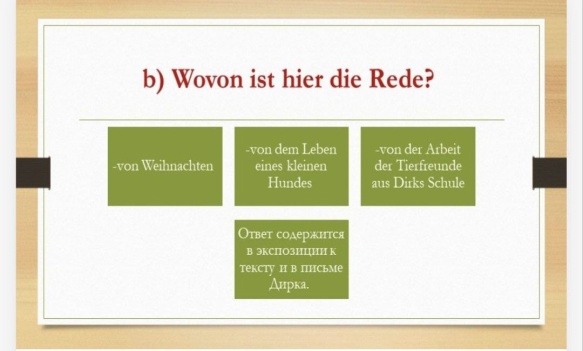 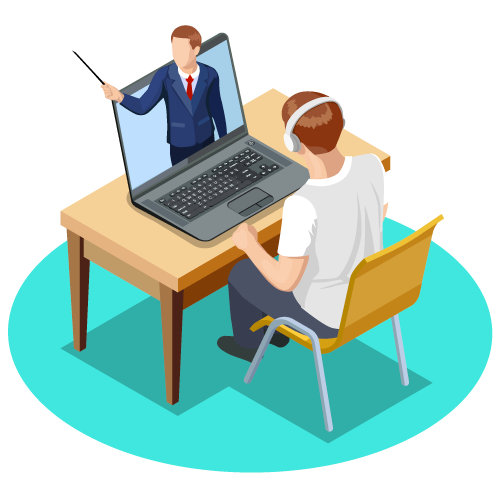 «Формирование естественно - научной грамотности средствами образовательной платформы «Детский онлайн-университет»
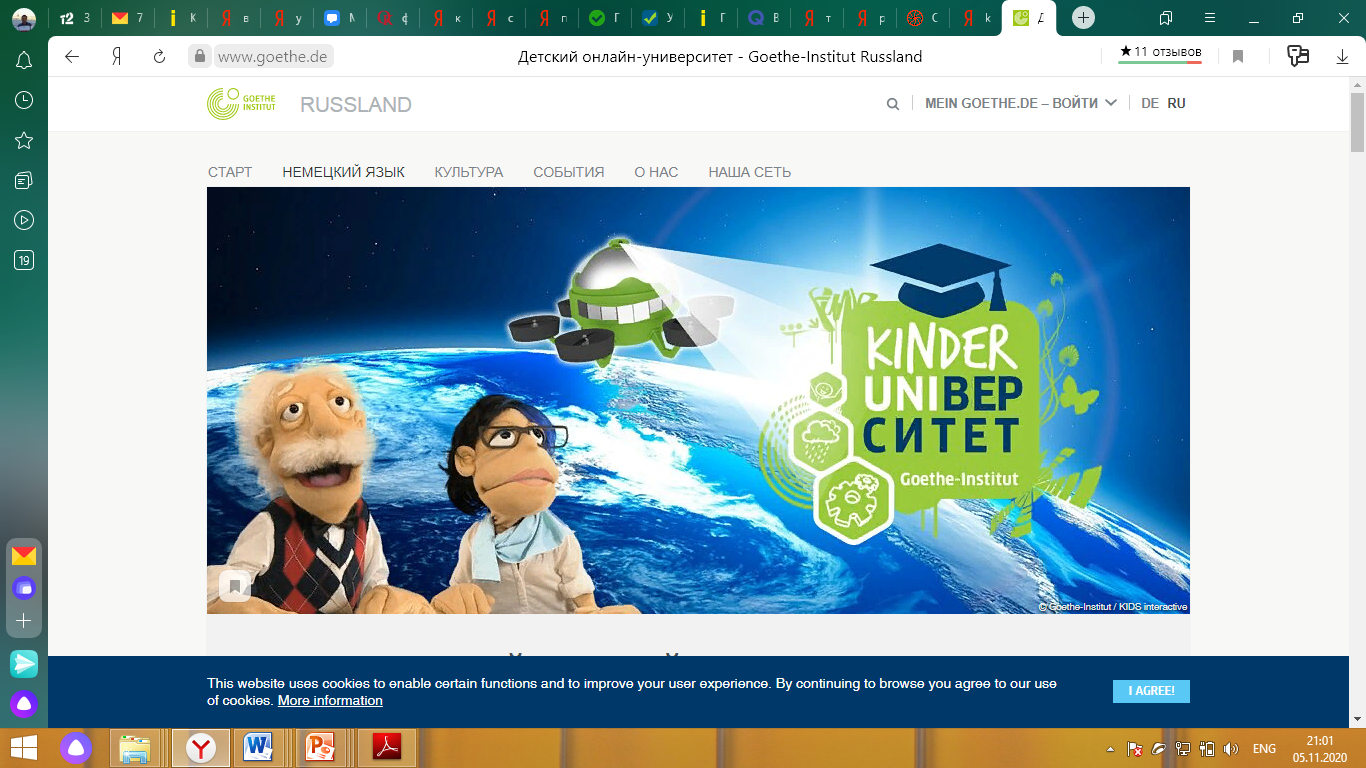 Компетенции
Способность научно объяснять явления, применять методы естественнонаучного исследования, интерпретировать данные и использовать научные доказательства для получения выводов.
https://kinderuni.goethe.de/
16
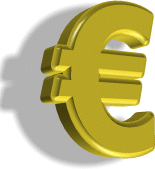 Финансовая грамотность.
Финансовая грамотность – способность человека управлять своими доходами и расходами, принимать правильные решения по распределению денежных средств. Прошу обратить внимание на задания, где может быть реализована задача на формирование финансовой грамотности.
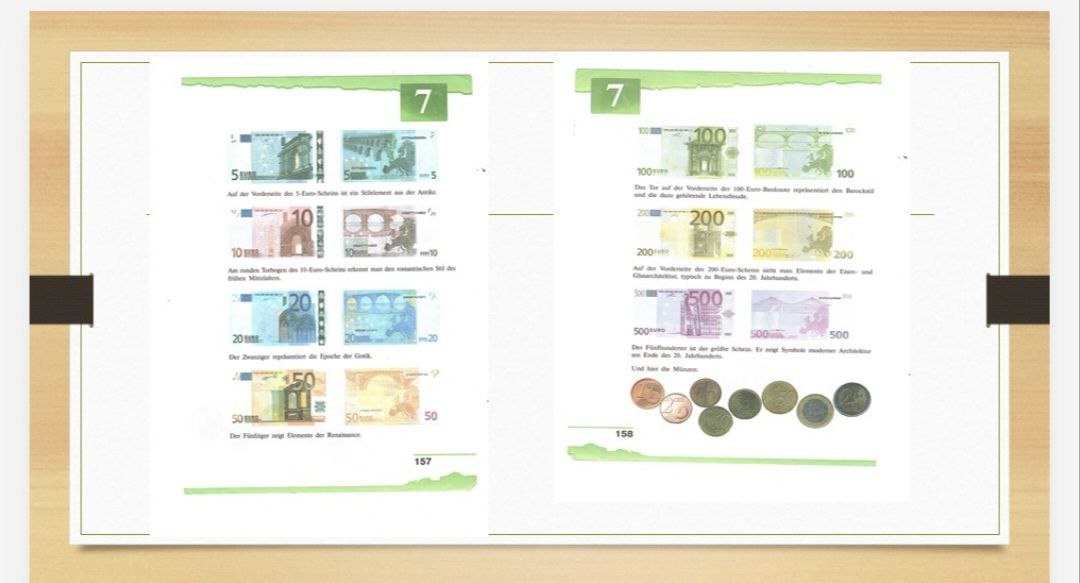 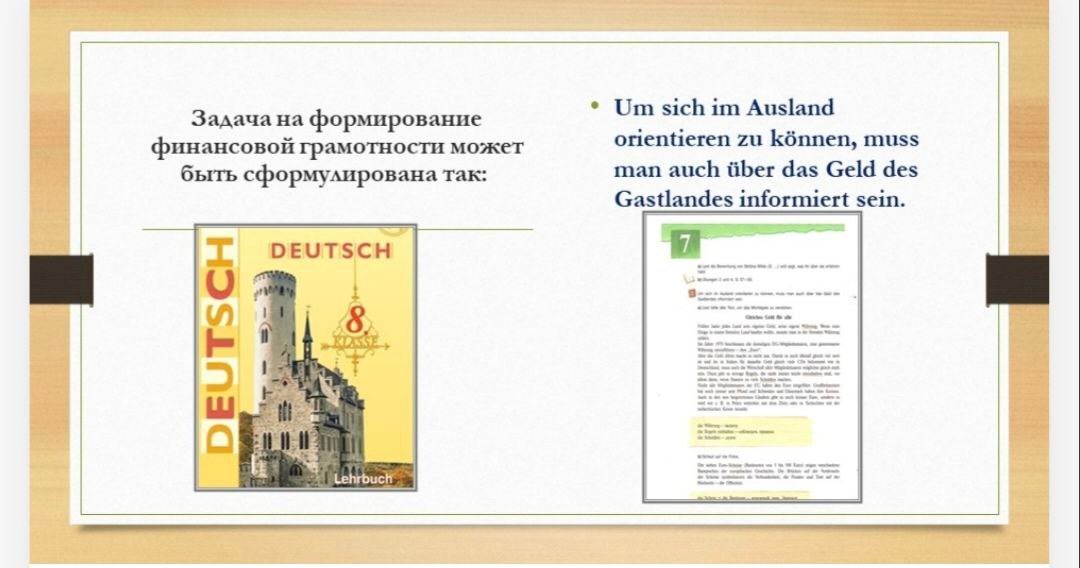 Работаем с интерактивной доской Padlet
Финансовая грамотность
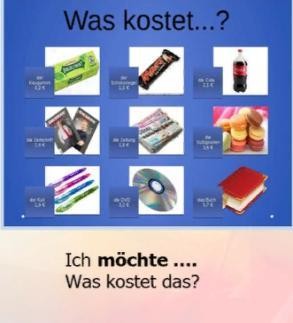 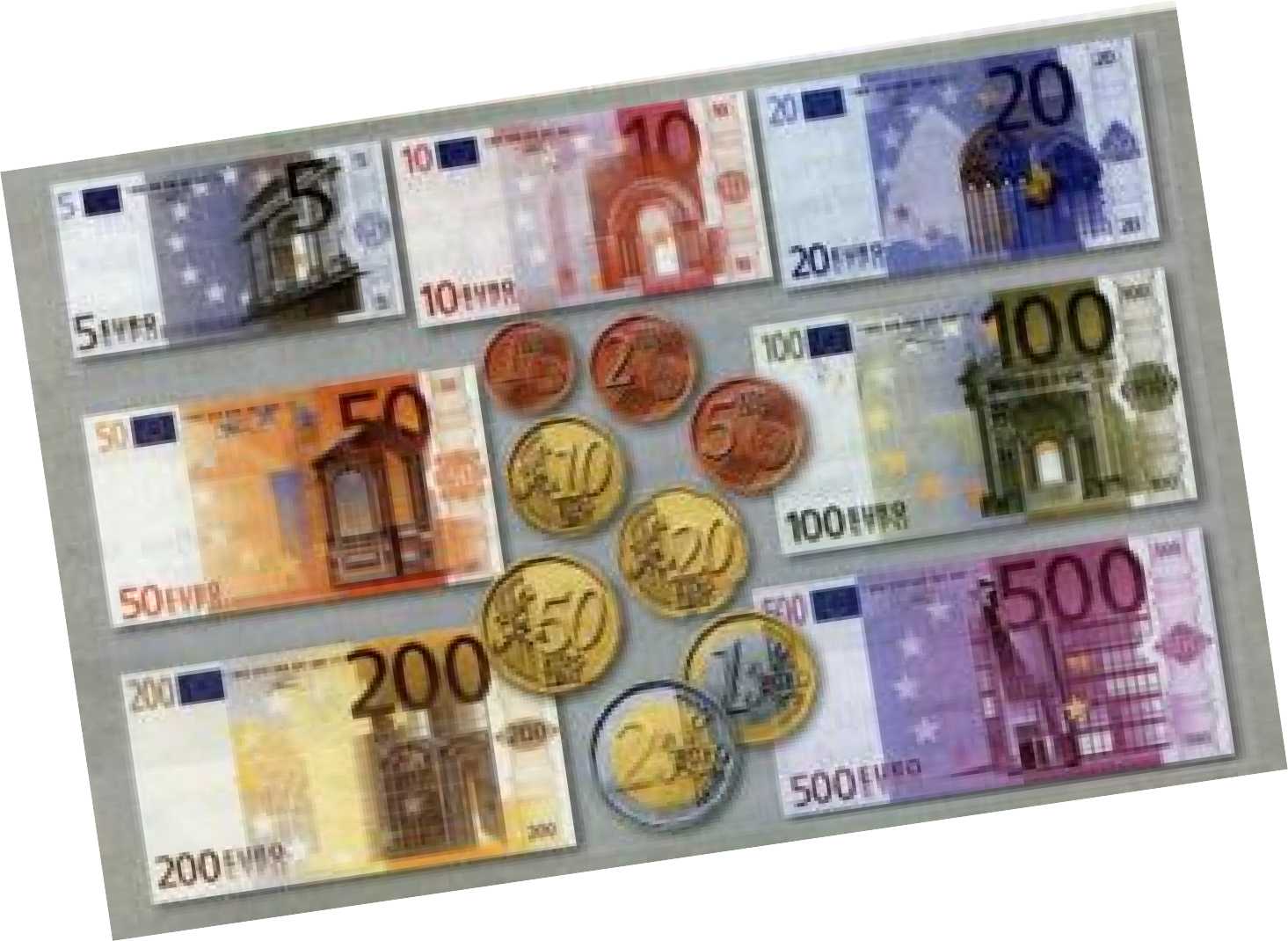 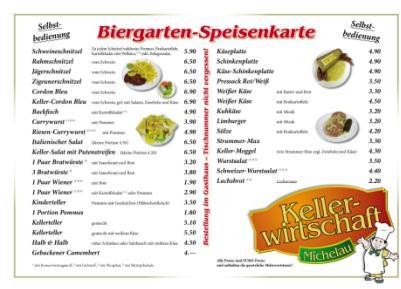 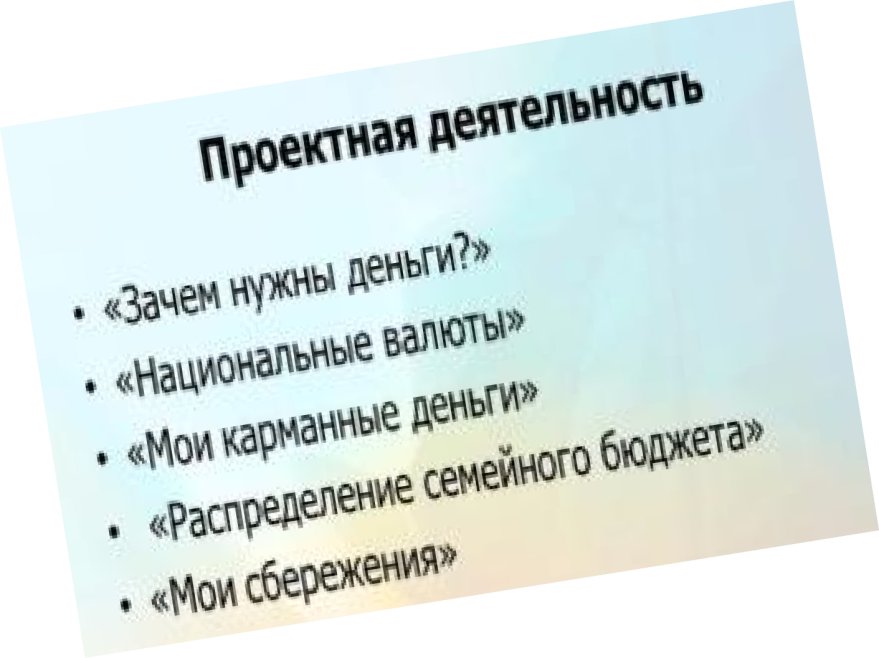 Глобальные компетенции.
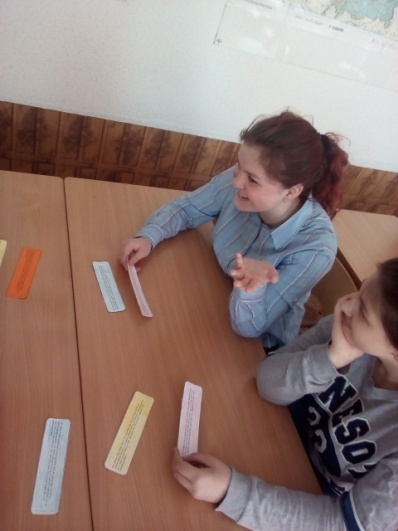 Глобальные компетенции — это многогранная цель обучения на протяжении всей жизни. Глобально компетентная личность способна изучать местные, глобальные проблемы и вопросы межкультурного взаимодействия, понимать и оценивать различные точки зрения и мировоззрения, успешно и уважительно взаимодействовать с другими, а также действовать ответственно для обеспечения устойчивого развития и коллективного благополучия. 
Одну из глобальных проблем – проблему экологии часто обсуждают на уроках немецкого языка.
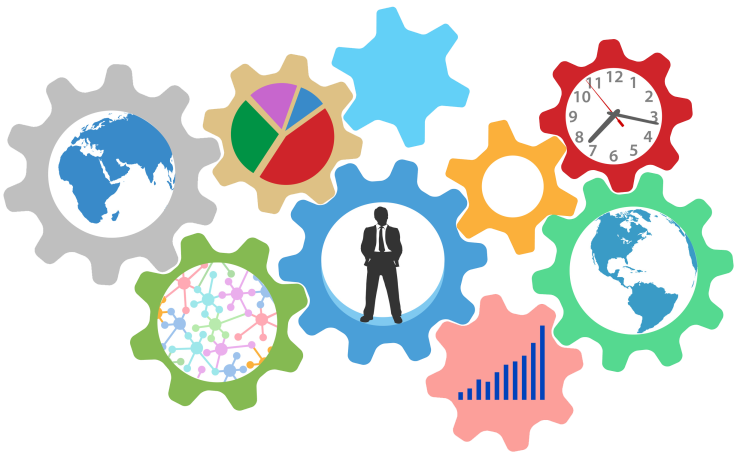 Глобальные компетенции
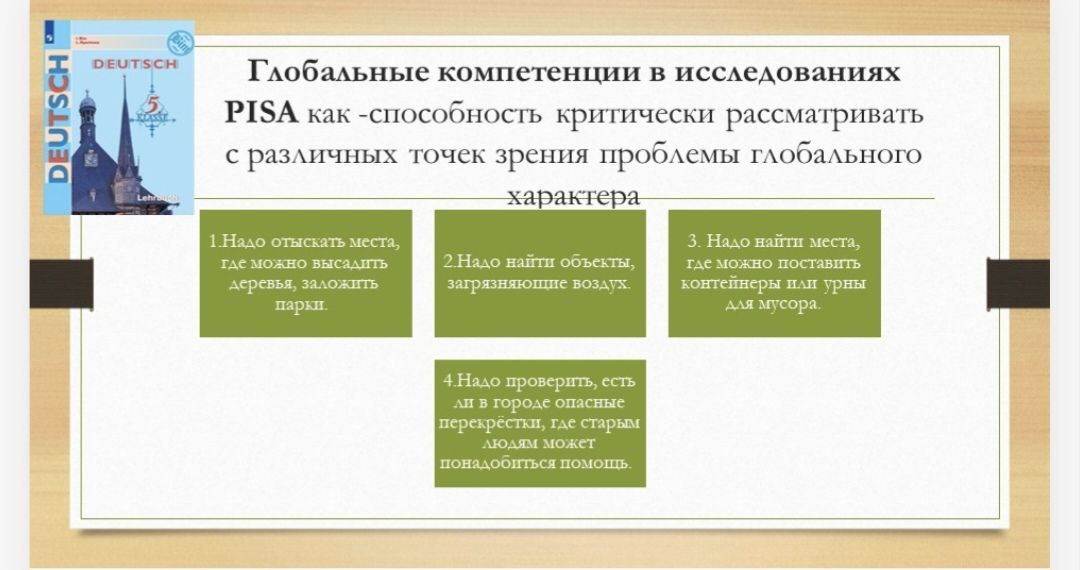 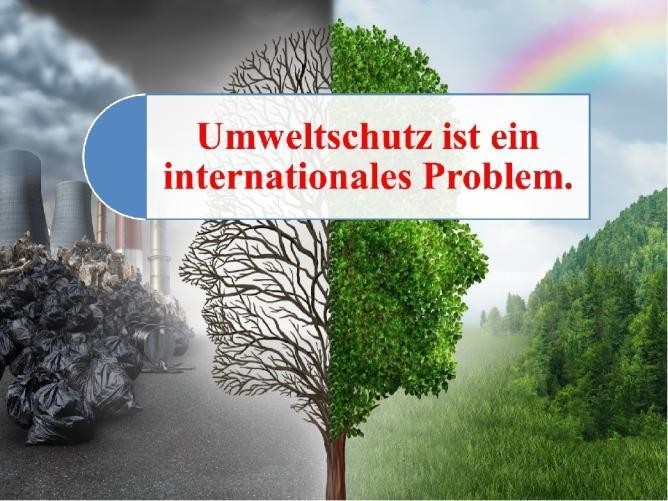 Mülltrennung
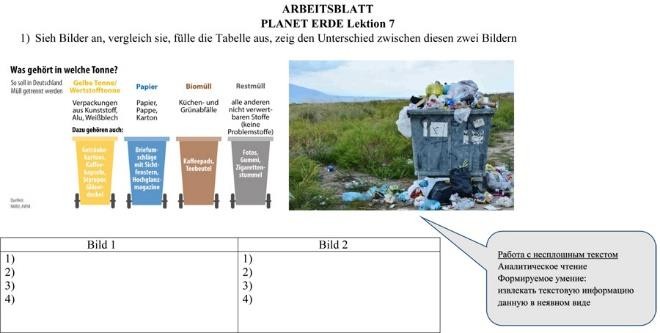 Раздел (из предметного содержания по ФГОС): Окружающий мир.
Класс: 9.
Учебник: Аверин М. Горизонты
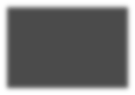 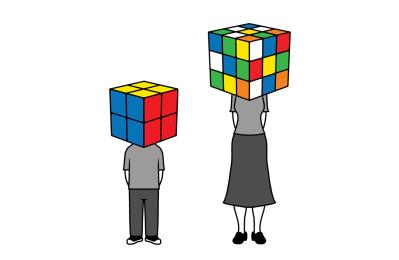 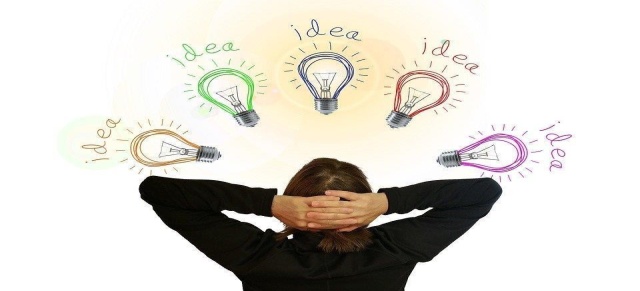 Креативное мышление.
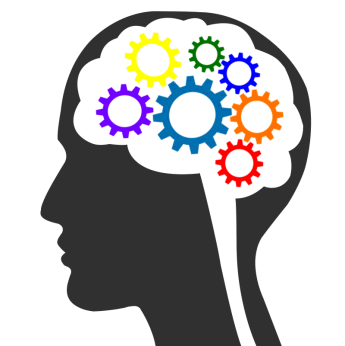 Креативное мышление – это новый компонент функциональной грамотности. Привычка размышлять и мыслить креативно ― важнейший источник развития личности учащегося. Способность к креативному мышлению базируется на знаниях и опыте и может быть предметом целенаправленного формирования. Таким образом, важно сделать акцент на «малой» ежедневной, бытовой креативности, а не на ярко выраженном таланте. Важно предлагать задания, которые могут постепенно стимулировать привычку креативно мыслить и отзываться на проблемы. Креативное мышление свойственно каждому ребенку. Важно его не заглушить, а поддерживать и развивать. Здесь учащимся предлагается создать презентации, доклады, постеры, ребусы, кроссворды, альбомы, коллажи.
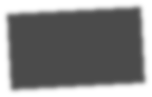 ТВОРЧЕСКИЕ ЗАДАНИЯ В УМК
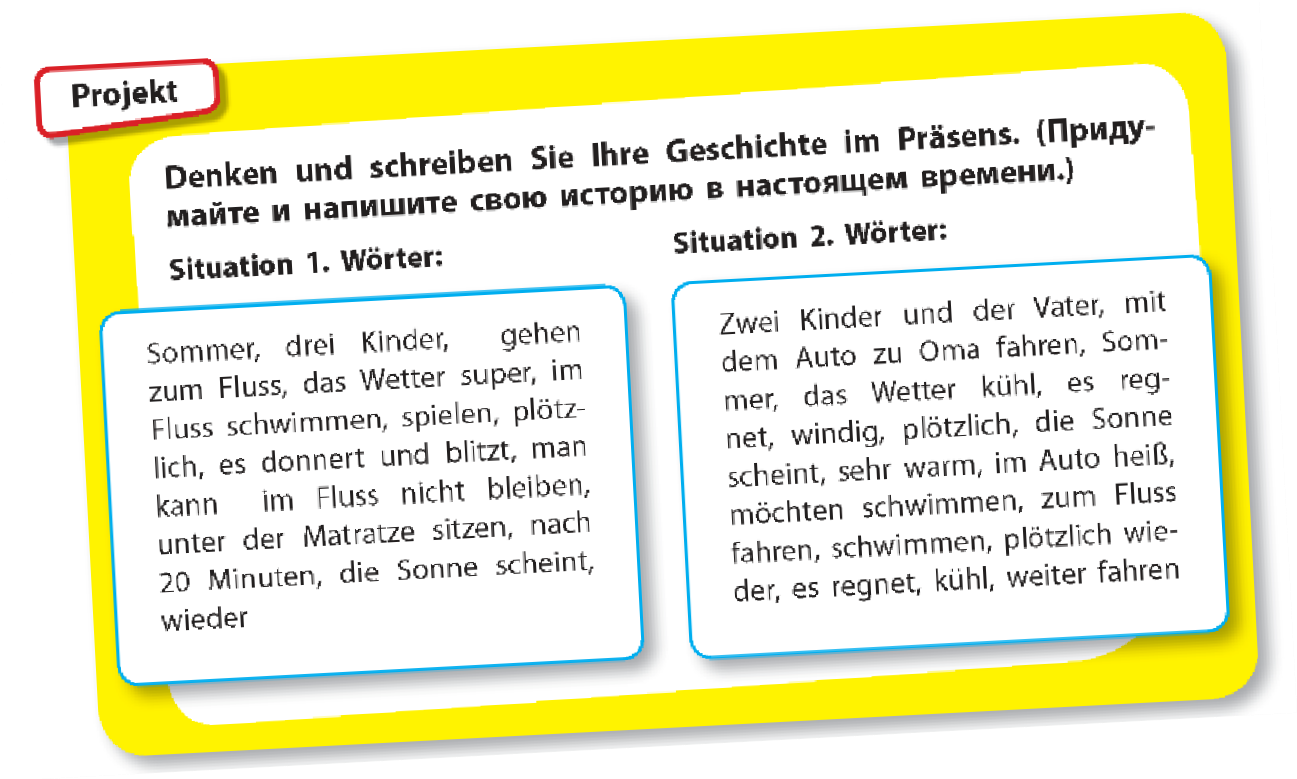 Выполнение творческих проектов
Описание придуманных предметов
Сочинение стихов
Сочинение историй
Создание комиксов
Оформление открыток
…
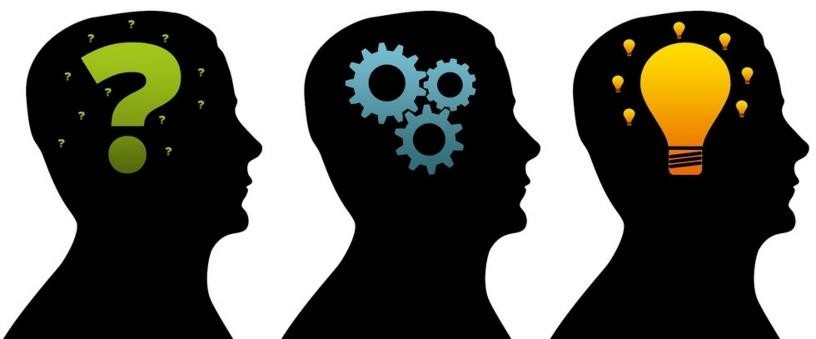 2. СОЧИНЕНИЕ ИСТОРИИ
3. СОЗДАНИЕ НОВОГО
4. СРАВНЕНИЕ
Разгадайте ребусы:
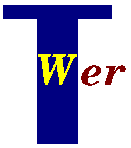 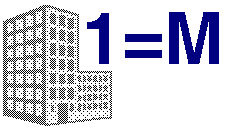 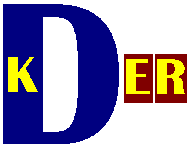 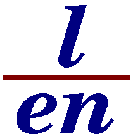 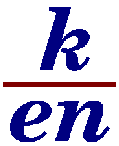 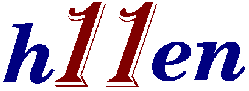 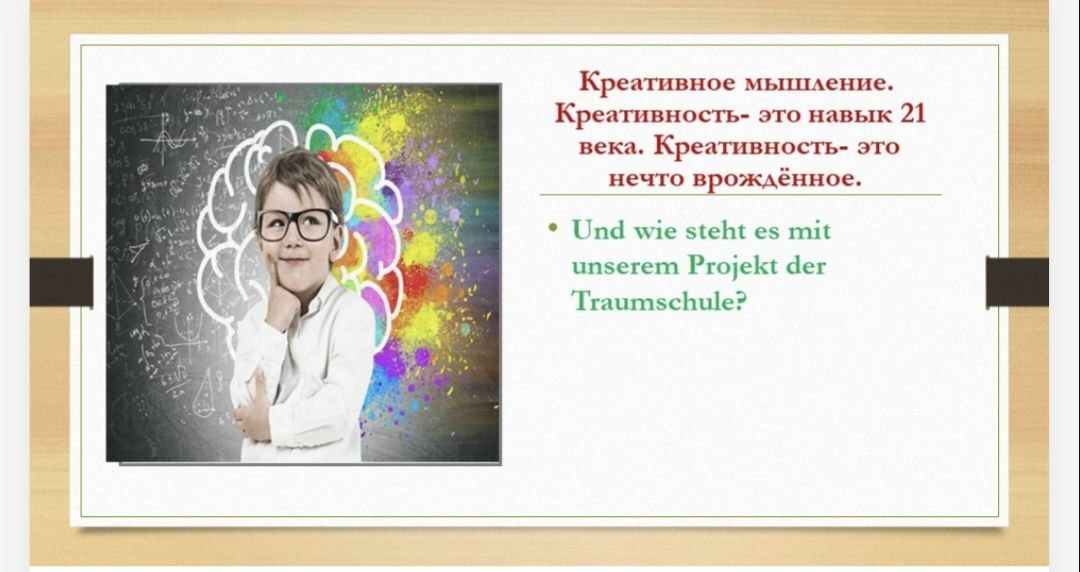 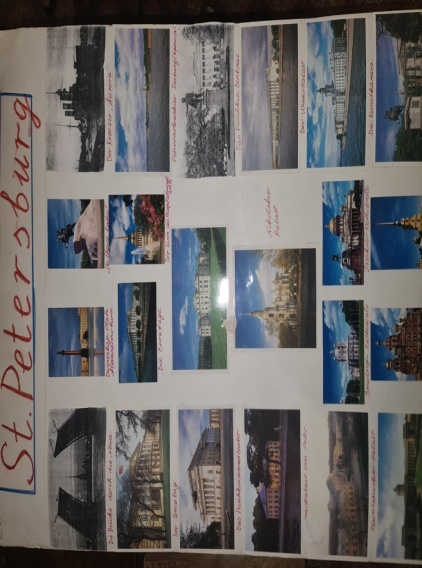 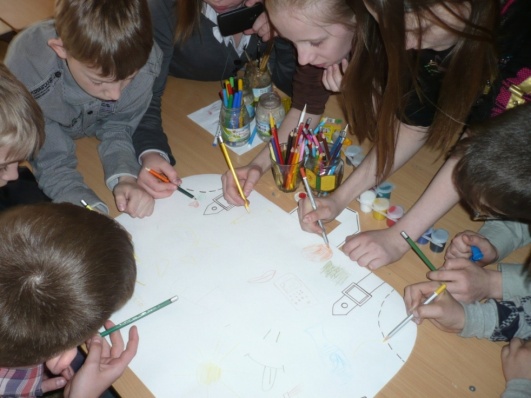 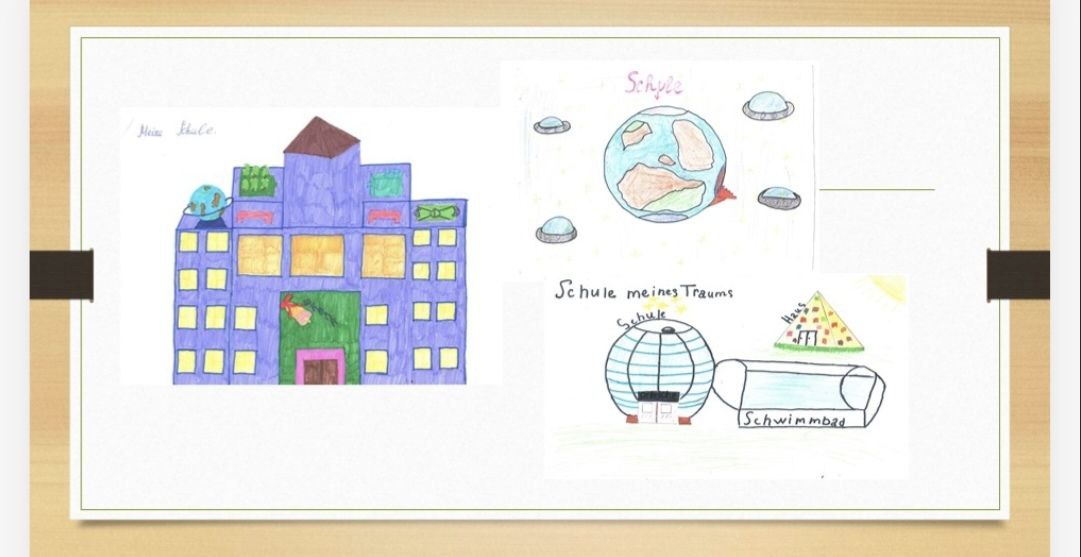 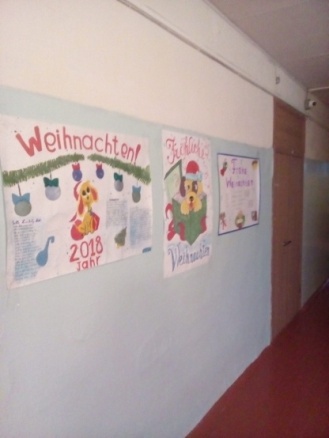 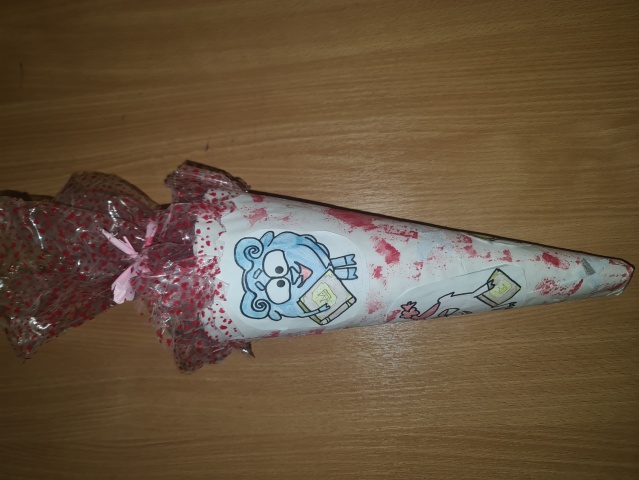 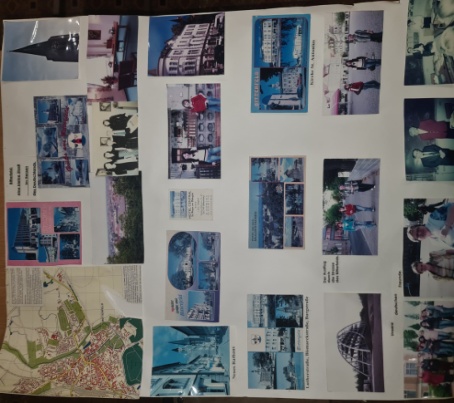 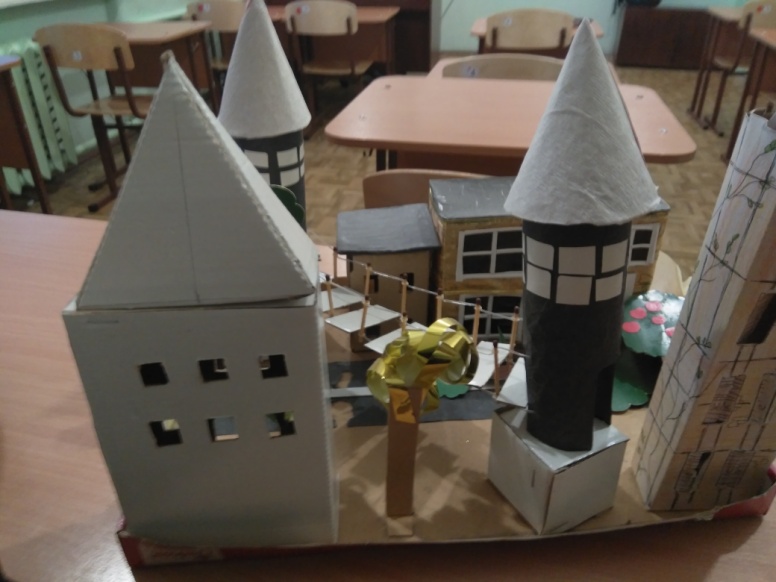 Vielen Dank!
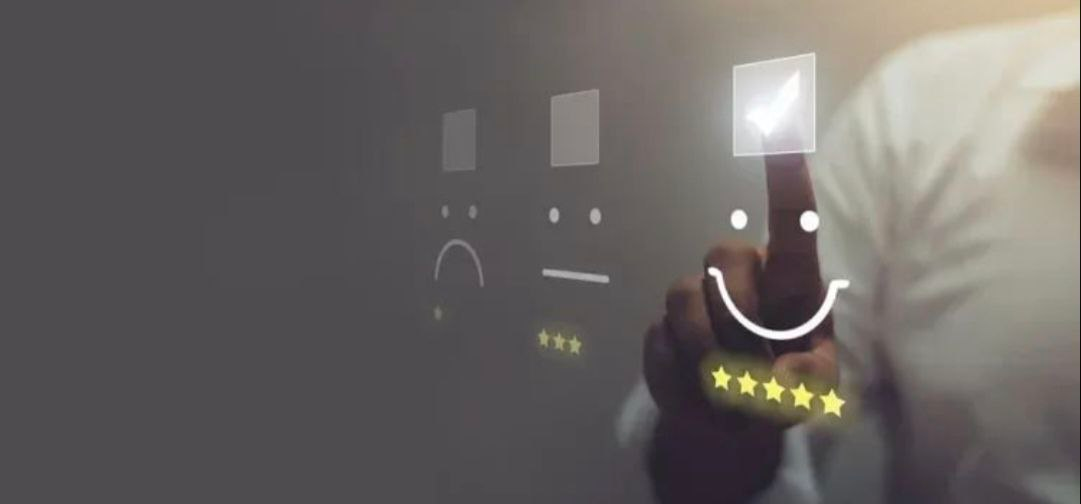 Использованные ресурсы:
 
1.https://fg.resh.edu.ru/ 
2.https://edsoo.ru/
3.https://apkpro.ru
4. https://spbappo.ru/metodicheskaya-podderzhka-pedagogichesk/
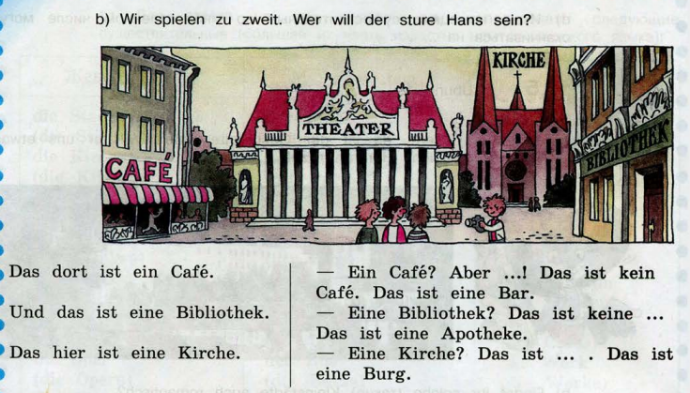 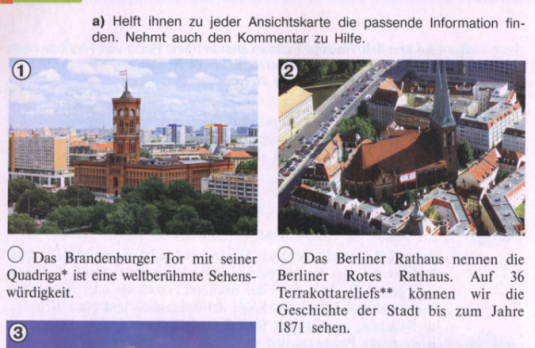 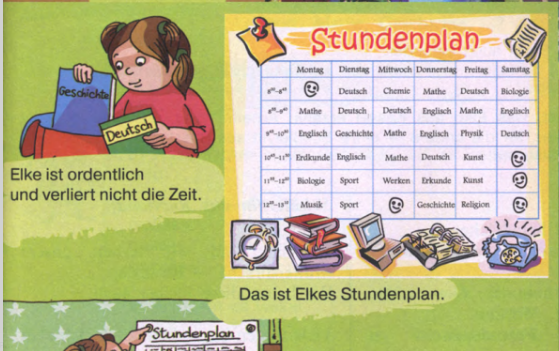 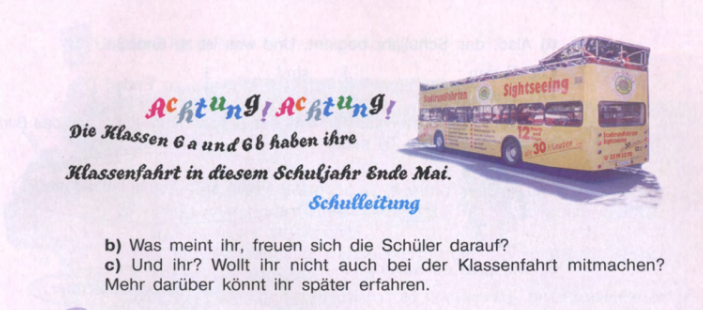 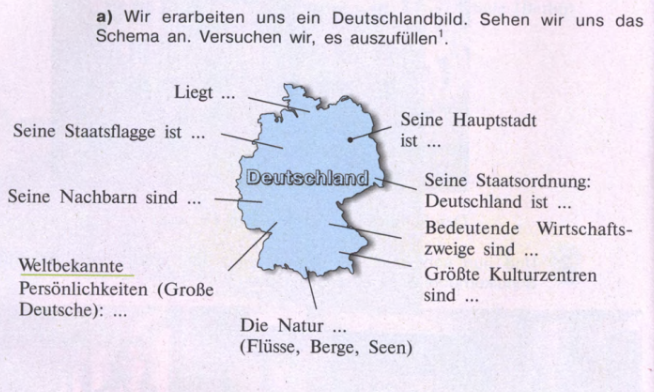 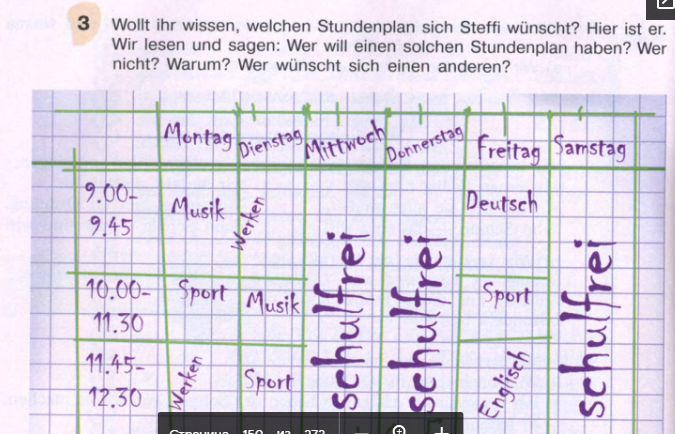 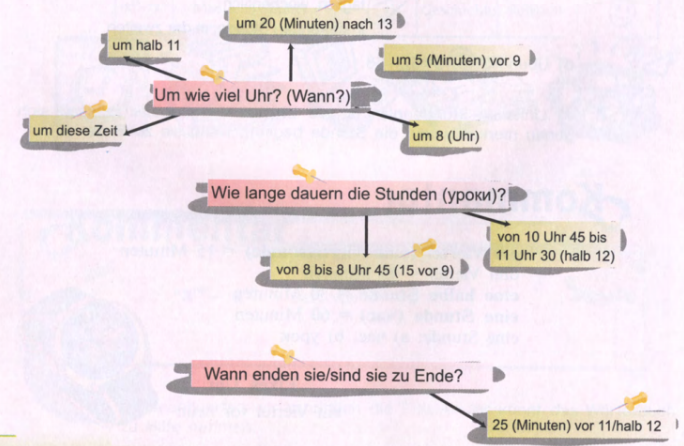 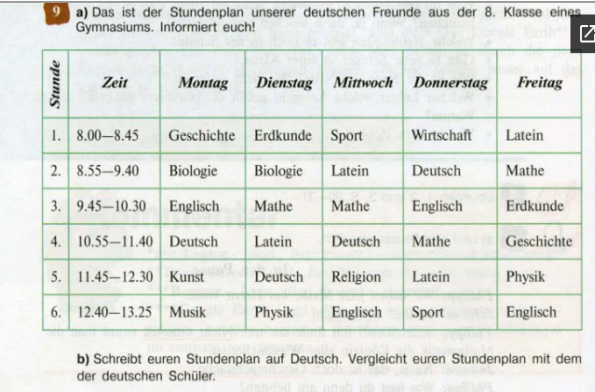 ТЕКСТЫ РАЗНЫХ ЖАНРОВ И СТИЛЕЙ
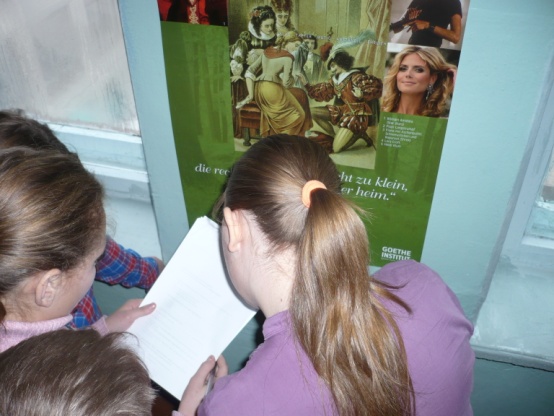 Рассказы  Стихи
Песни  Сказки  Письма
Рецепты
Инструкции
Блоги
Комиксы
…
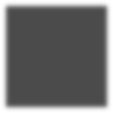 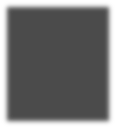 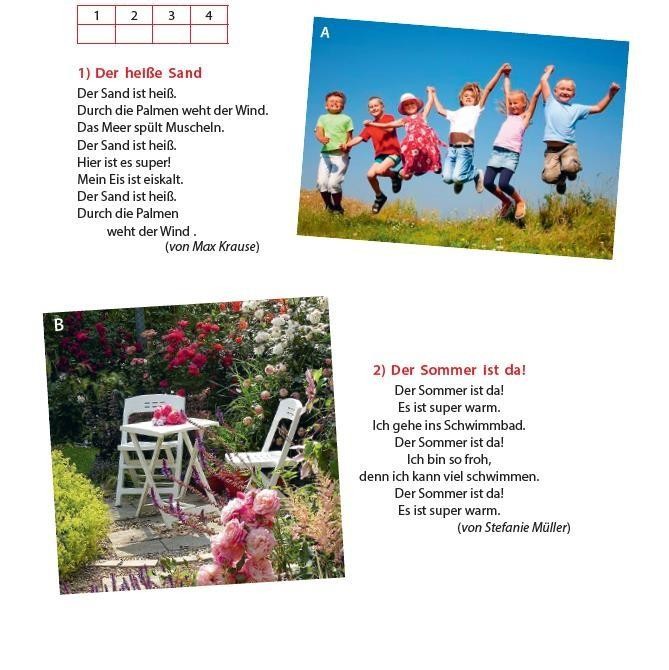 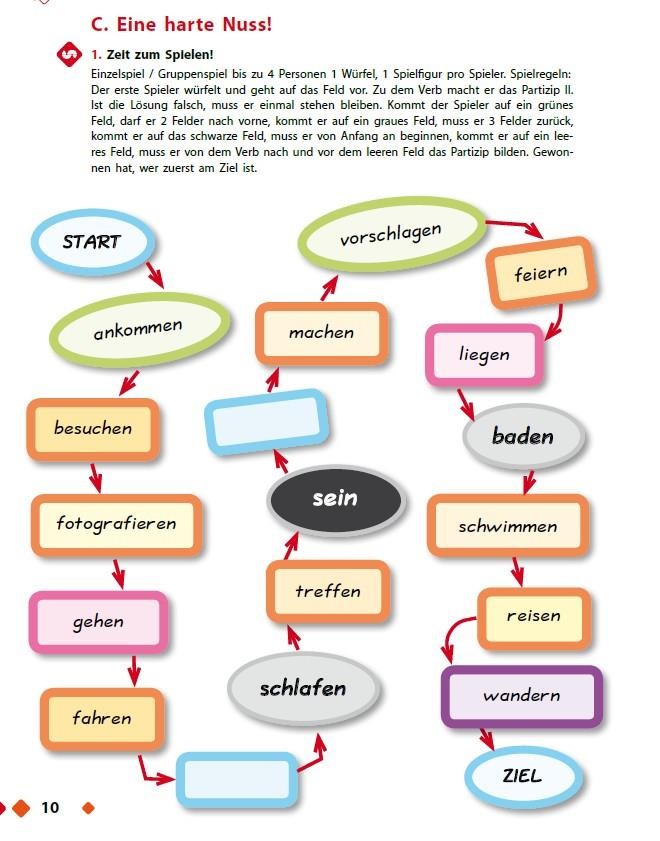 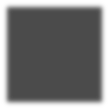 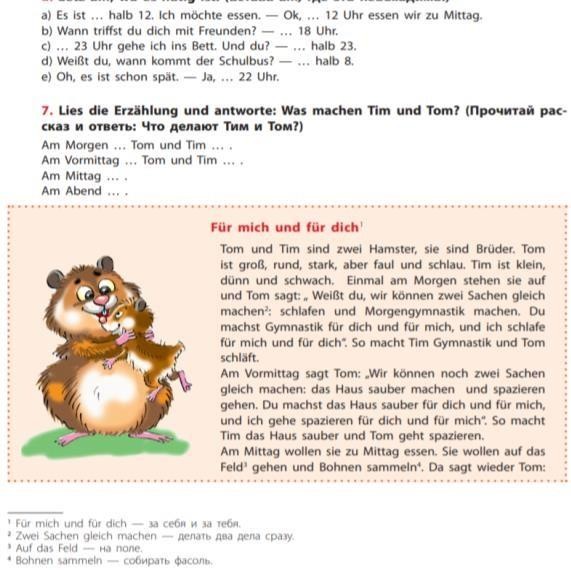 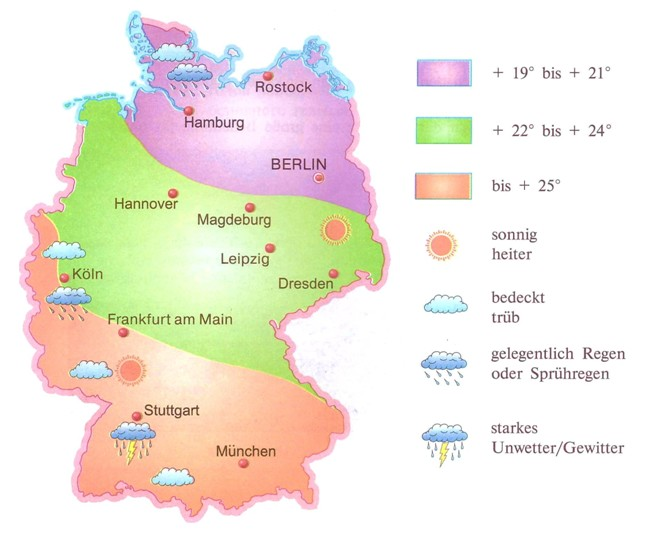 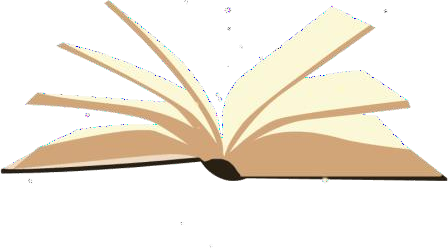 НЕСПЛОШНЫЕ ТЕКСТЫ
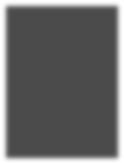 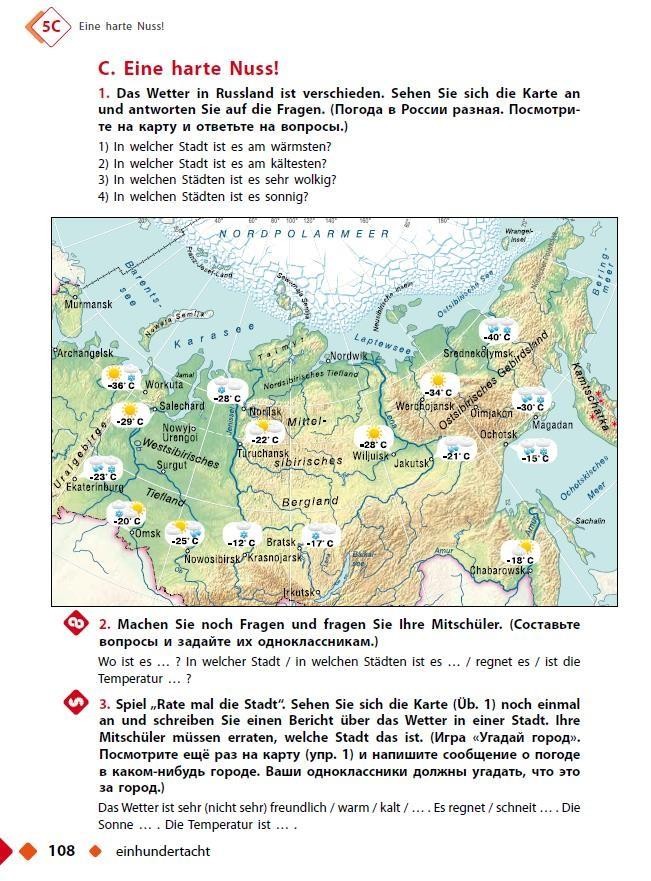 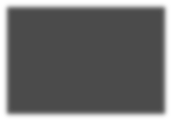 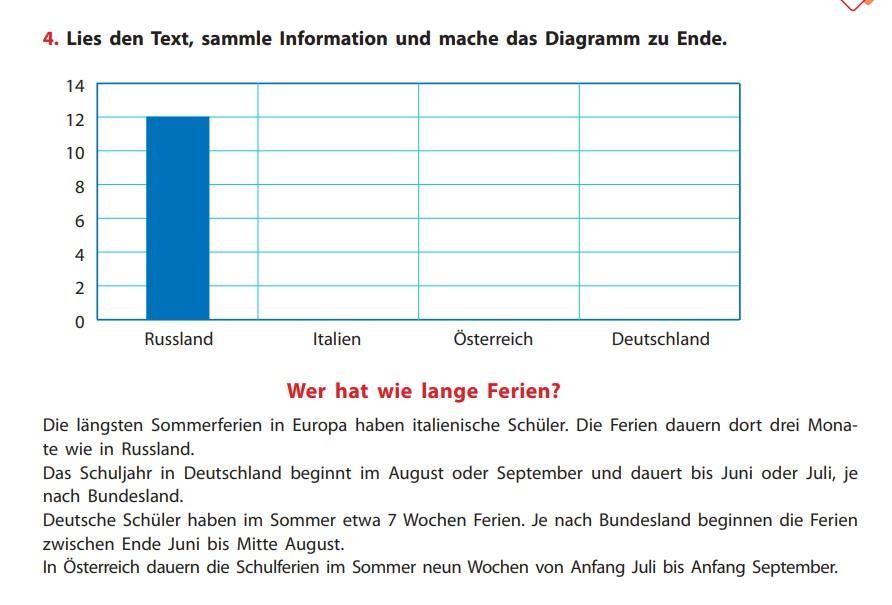 Рис. 1. Карта погоды.
 
Раскрытие текста; раскрытие смысла, содержания.
Findet bitte im Text folgende Informationеn.
Wie ist das Wetter in Deutschland: kalt oder warm?
Wohin kann man fahren, um die heiterste Sonne zu genießen?
Финансовая грамотность.
Прочитайте и переведите диалог. Выполните необходимые вычисления и заполните пропуски:
Verkauferin: GutenTag!Sie wünschen?
Kunde: Bitte, drei Fruchtjoghurt zu 99 Cent, Frichmilch eine Packungzu 2 Euro 20Cent, zwei Stück Butter zu 2 Euro,fünf  Süßigkeiten zu 15Cent  . Es wäre alles. Was macht das?
Verkauferin: ____ Euro ____Сent
Kunde: Bitte 10 Euro
Verkauferin: Bitte den Rest ____Euro____ Cent. Danke. Kommen Sie noch vorbei!
Kunde: Danke. Auf Wiedersehen!
Естественнонаучная грамотность.
Прочитайте и переведите текст о Германии.  Допишите слова, пропущенные автором:
 
Die Bundesrepublik Deutschland liegt in Mitteleuropa und grenzt an  D_________ im Norden, an P_____ und die T______________im Osten, an Ö___________ und die S_________ im Süden, an F_________, L__________, B________ und die N_________im Westen. Die Nord- und die Ostsee bilden eine natürliche Grenze im Norden.
Der größte Fluss Deutschlands ist der R_____. Er entspringt in den Alpen und mündet in die Nordsee. Die anderen großen Flüsse sind die E____, die W_____, die D______. Der größte Binnensee ist der B_________. Er liegt im Süden des Landes.
Deutschland ist ein Bundesstaat, der aus ___ Bundesländern besteht. Jedes Bundesland hat sein Parlament, seine Regierung und Ministerien.
Die Hauptstadt Deutschlands ist B_______. Es ist die größte Stadt des Landes. Die weiteren Großstädte sind H________ und M__________.
Примеры практико-ориентированных  заданий в учебниках
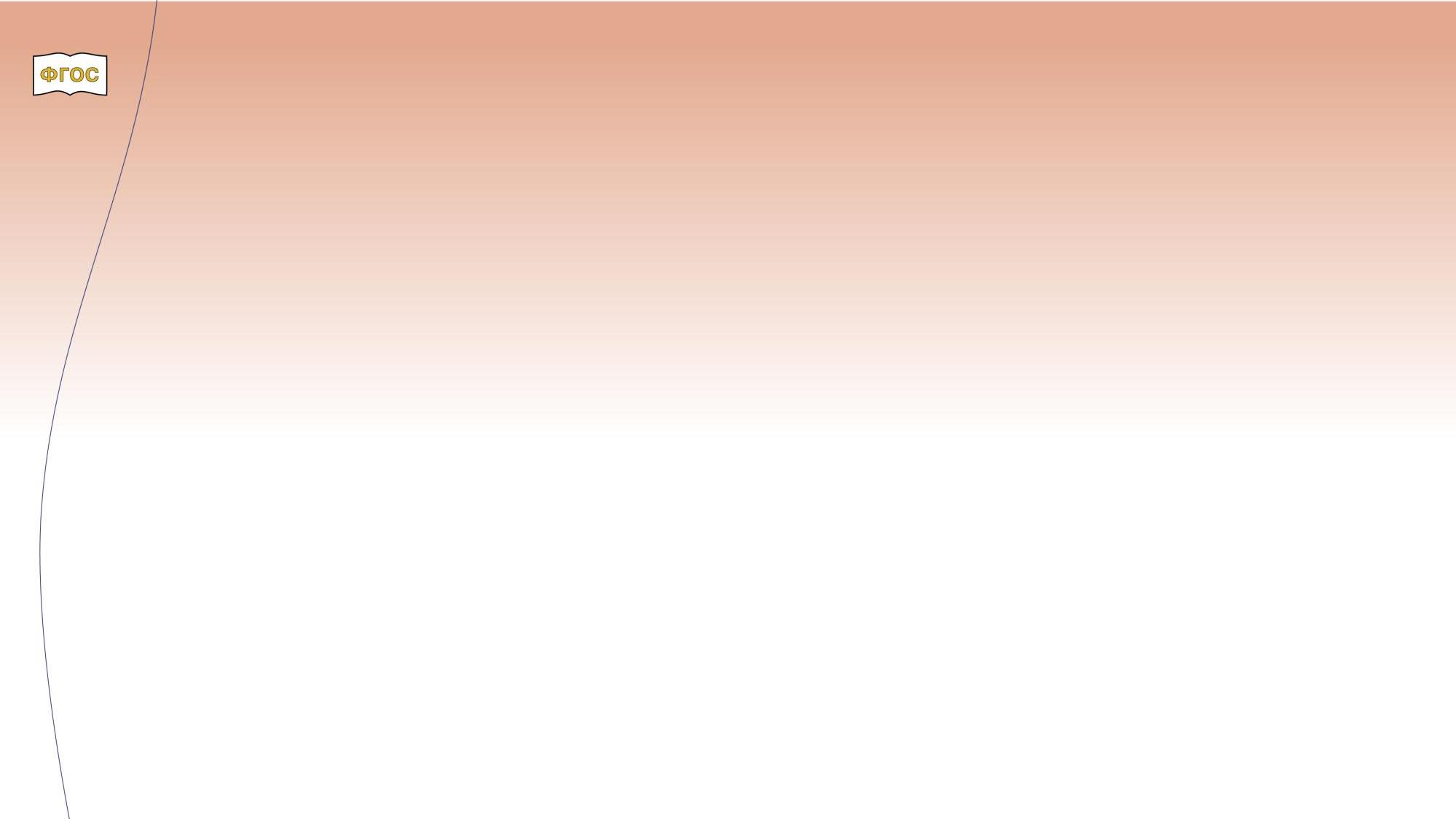 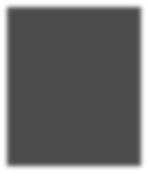 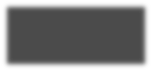 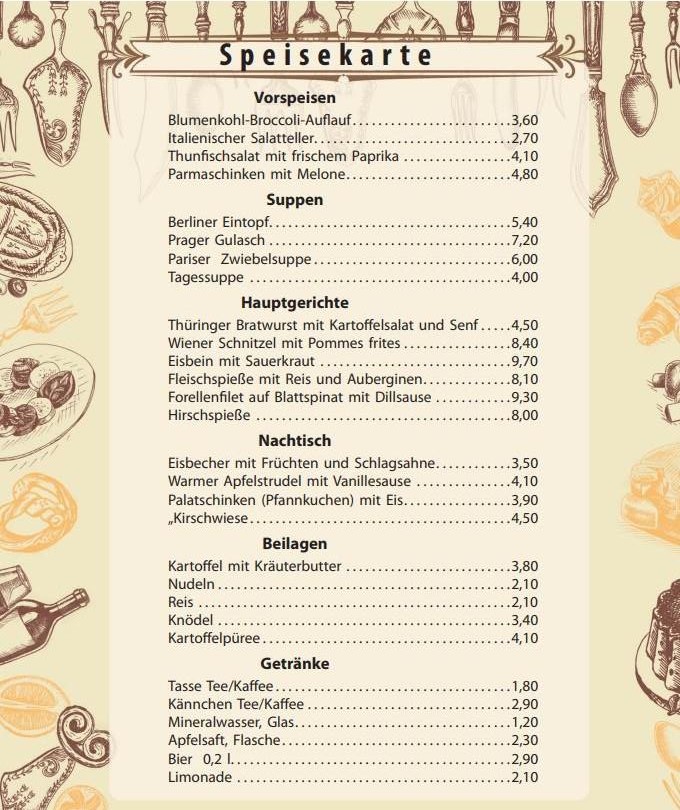 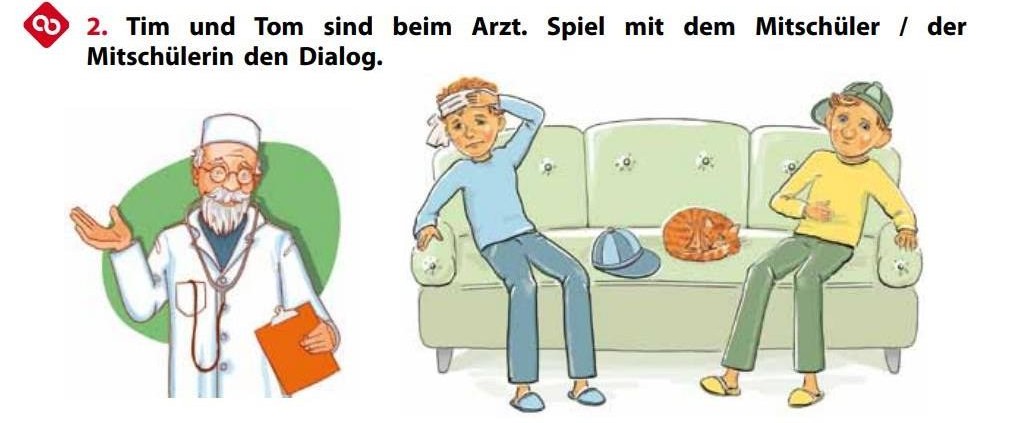 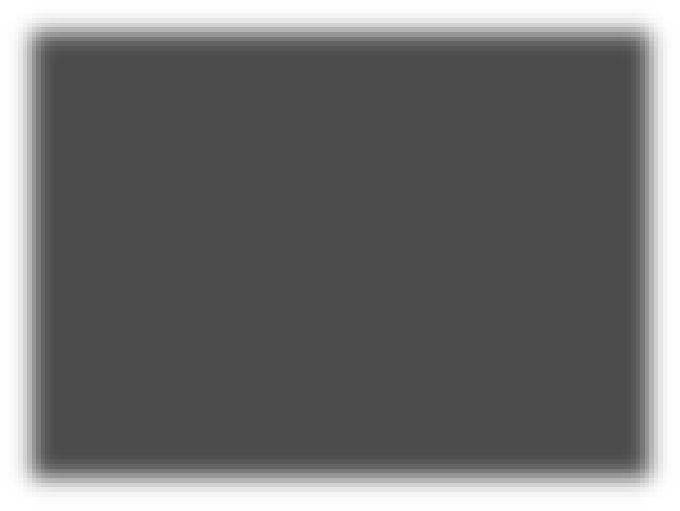 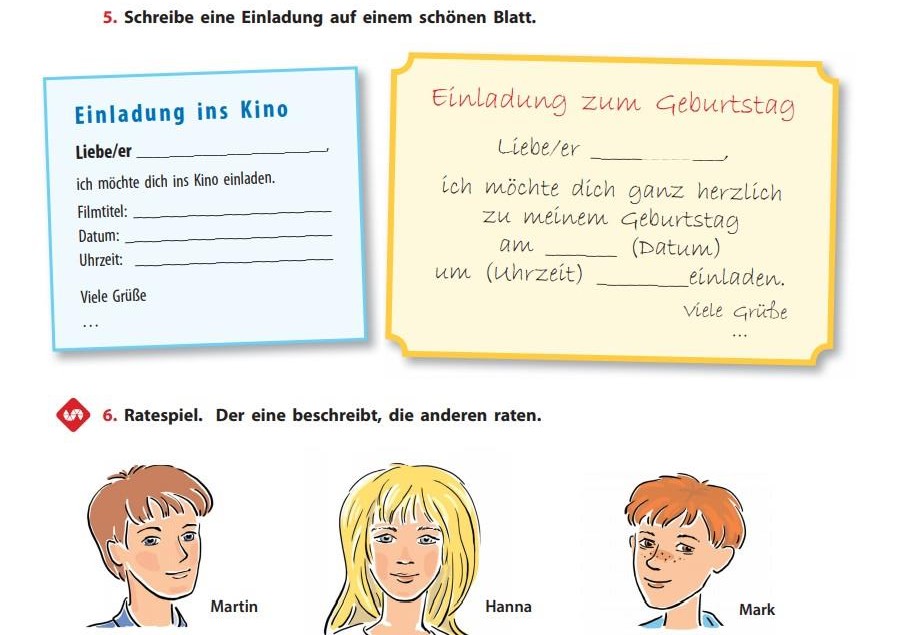 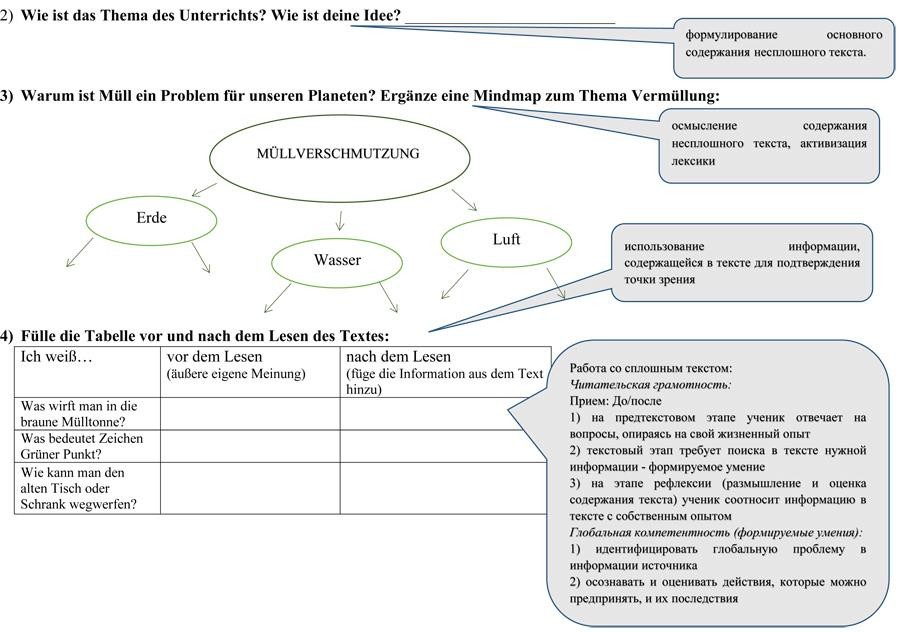 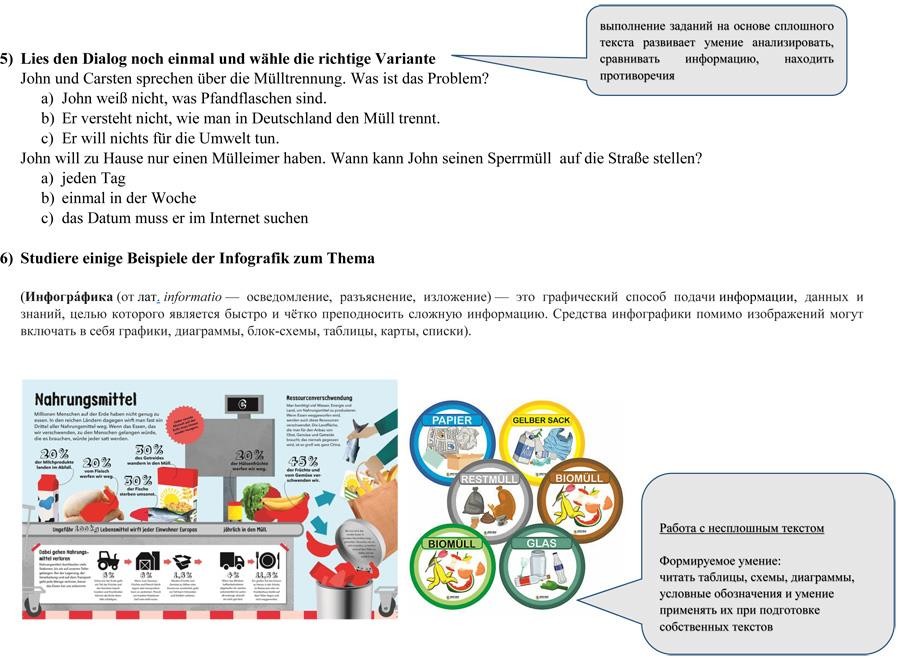 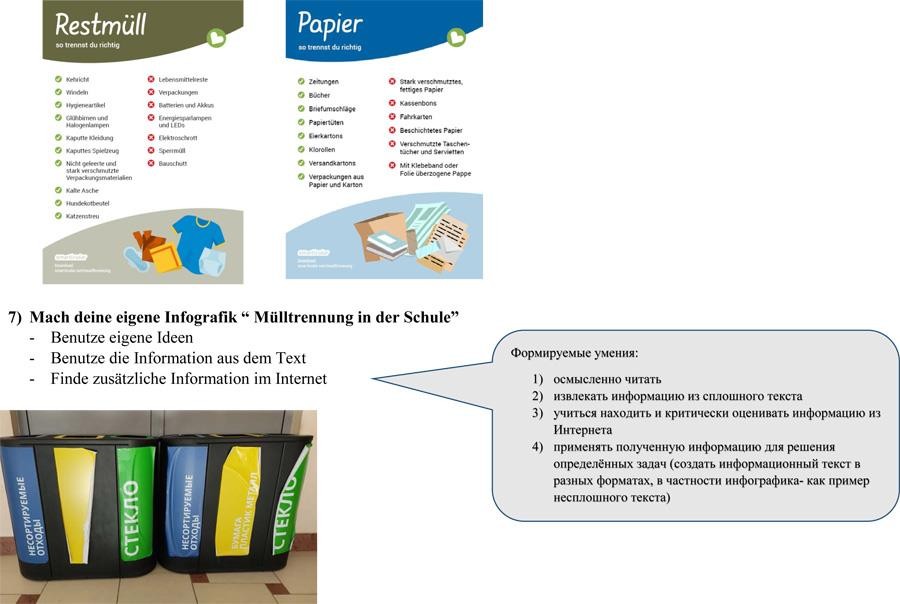 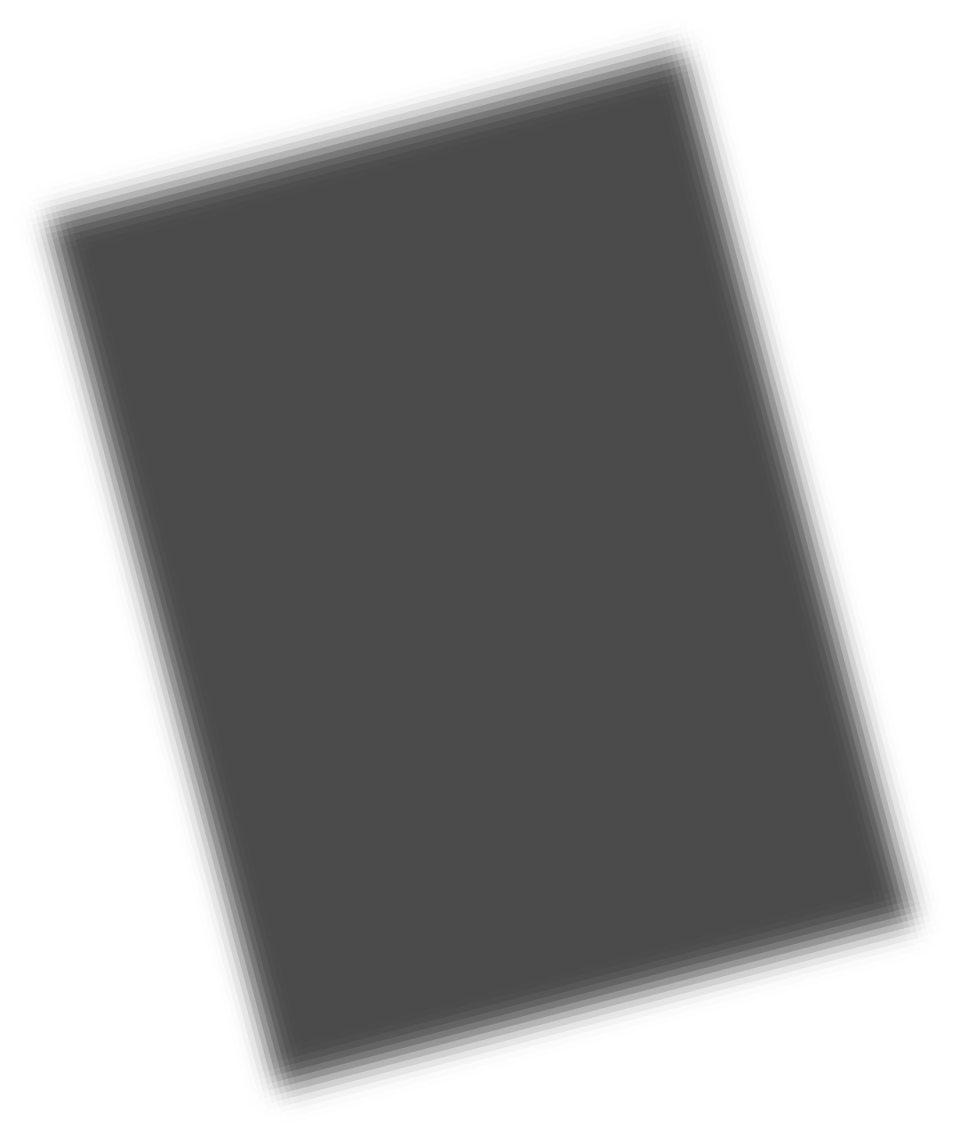 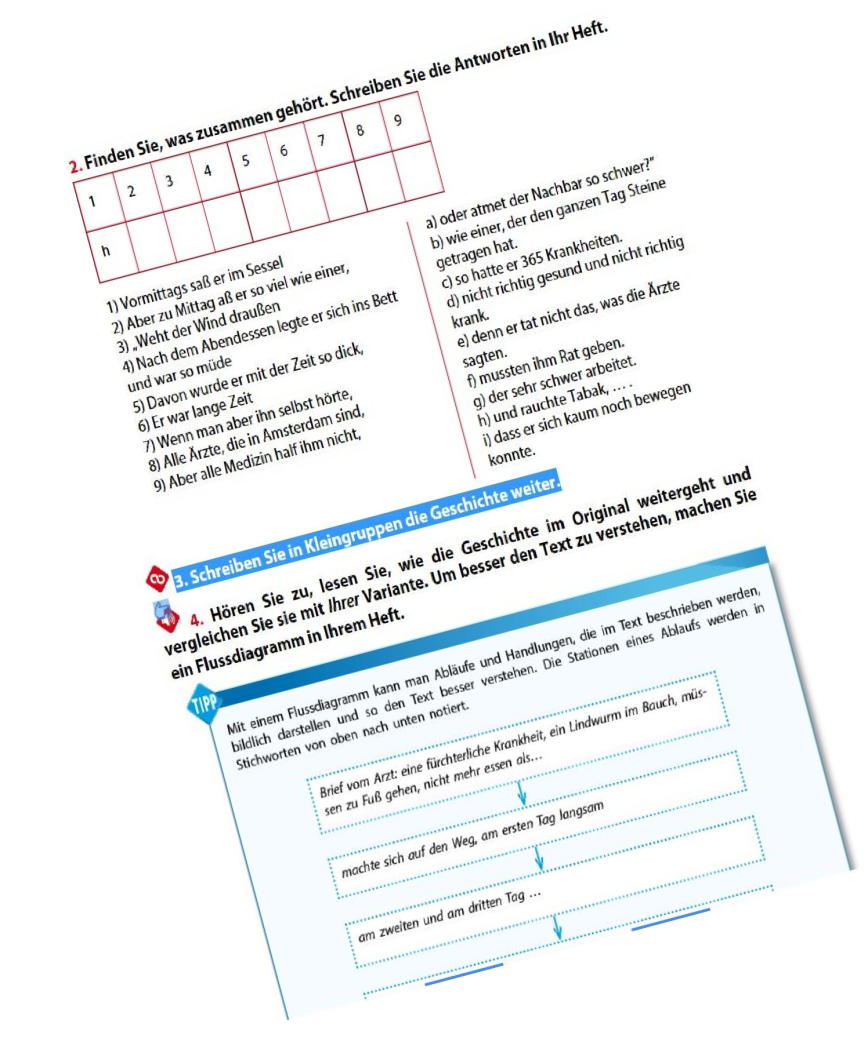 СОЧИНЕНИЕ ИСТОРИИ
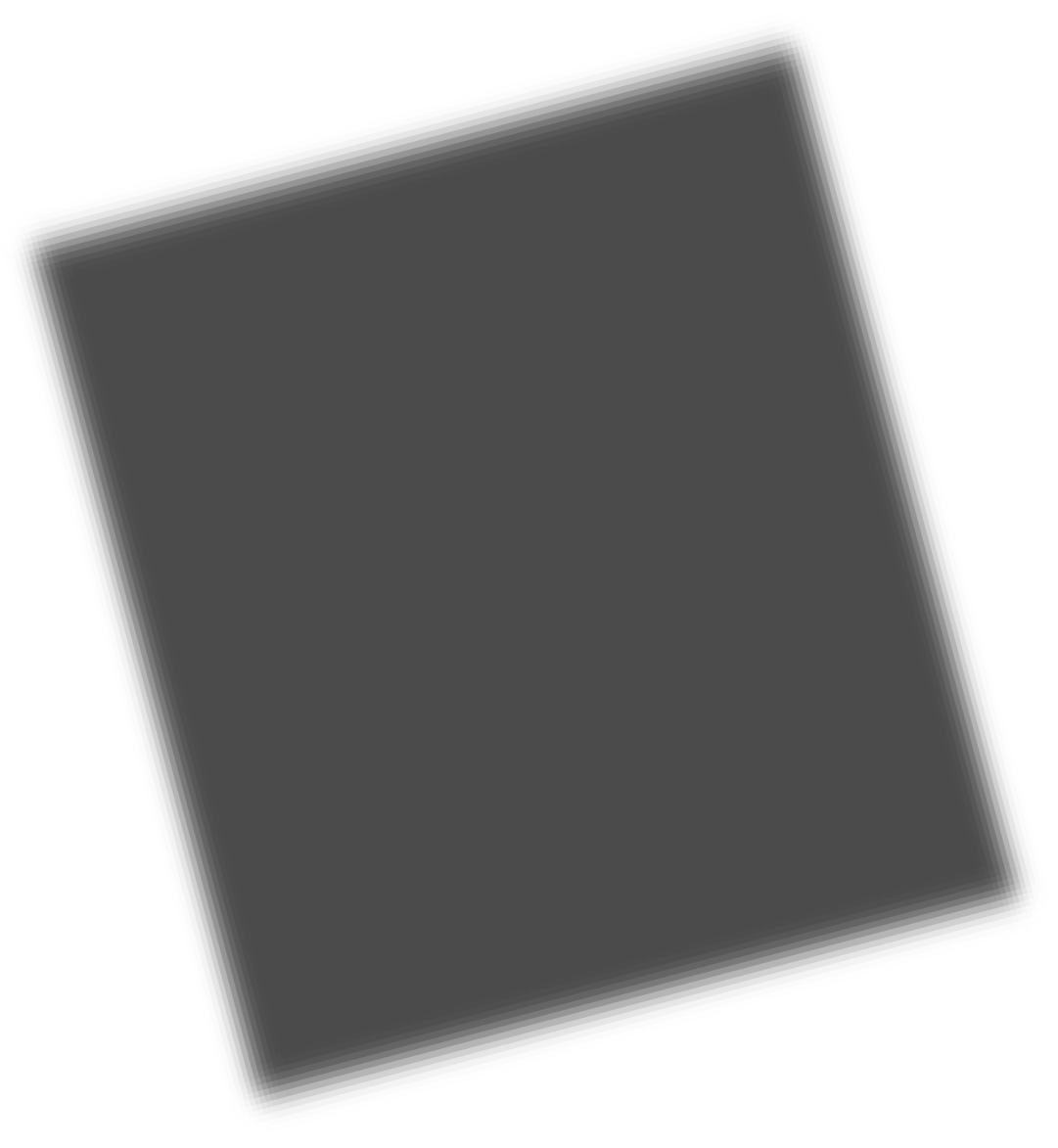 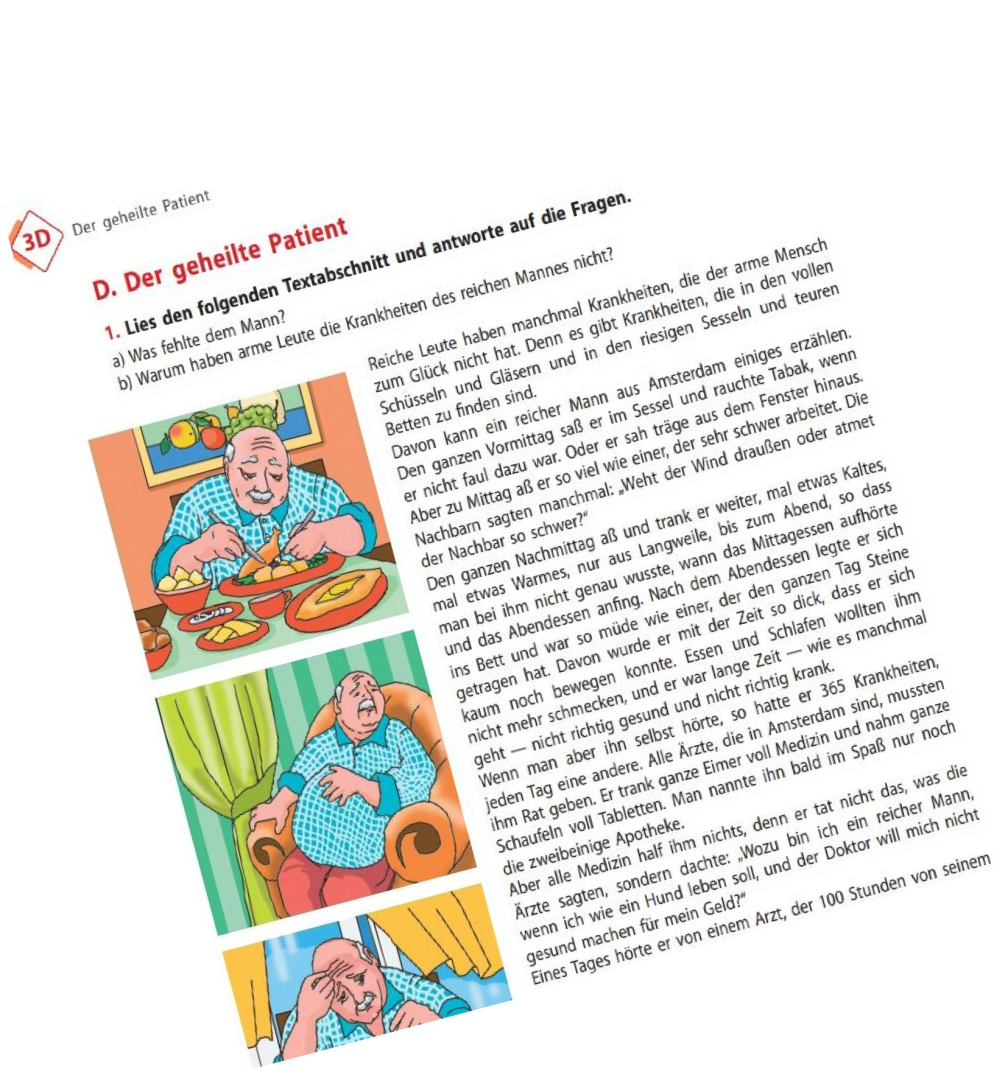 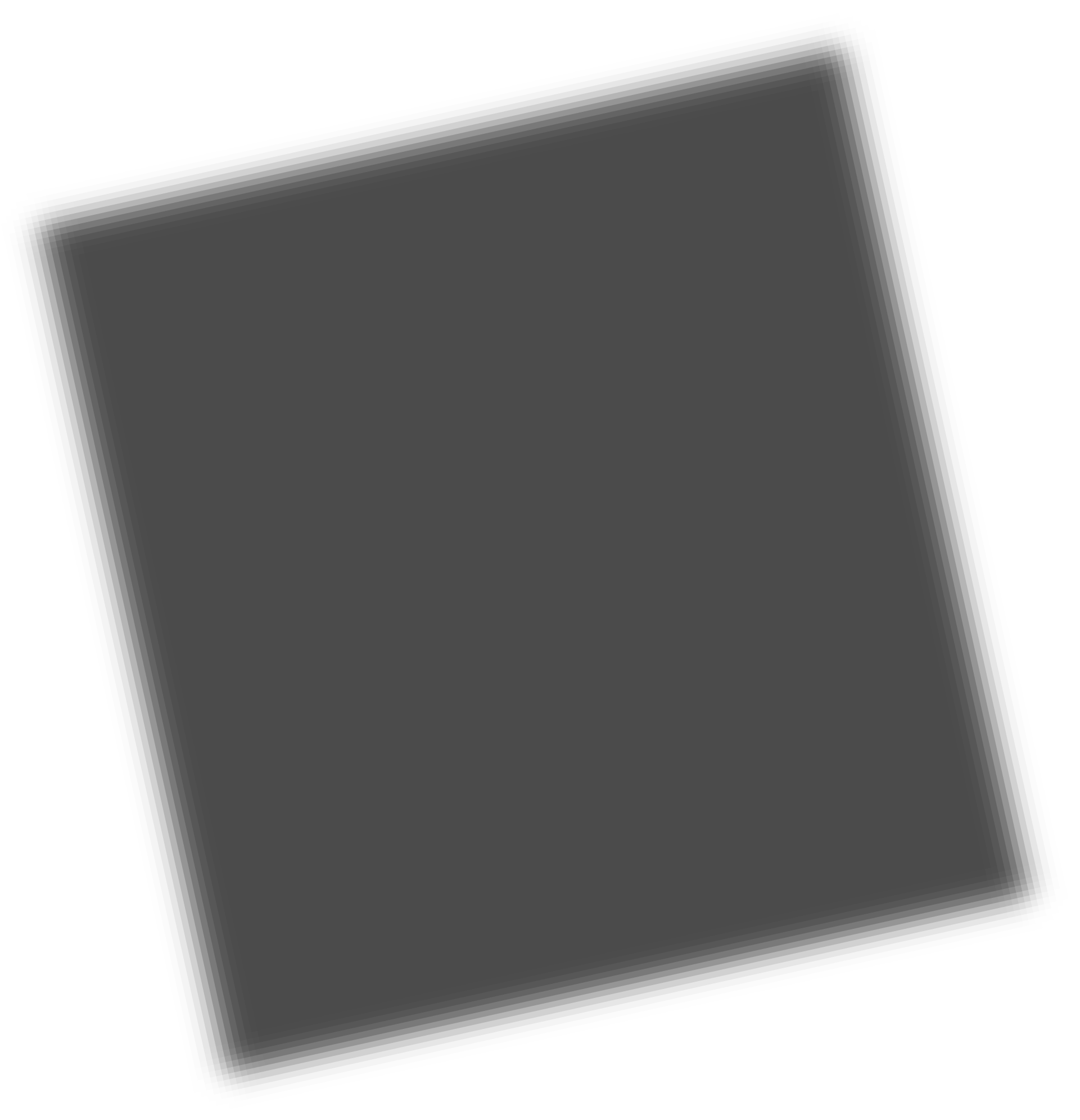 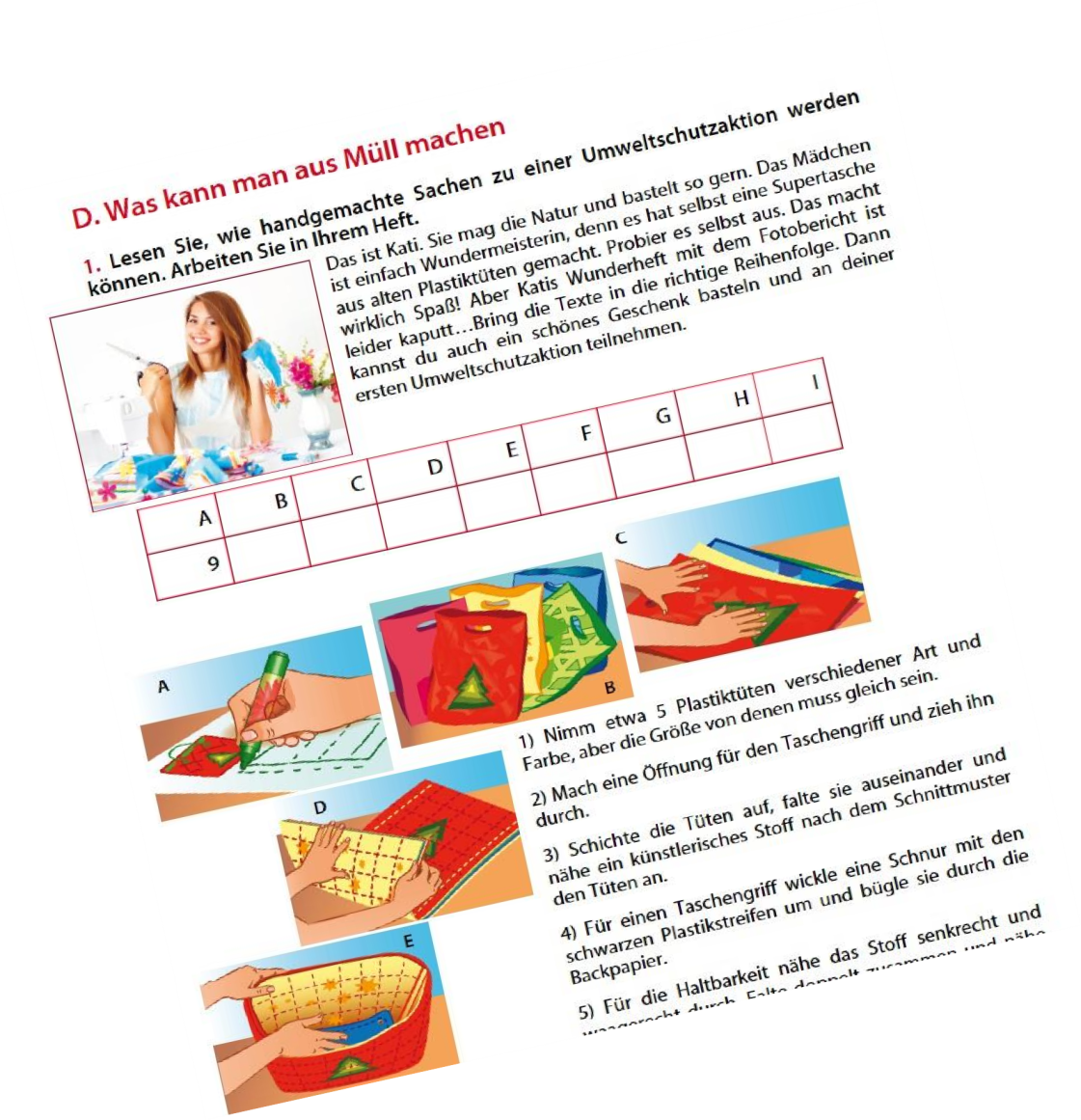 СОЗДАНИЕ НОВОГО
1) Der letzte Tag des Jahres heißt in Deutschland Silvester. Punkt 24 Uhr in beglückwünschen alle einander zum Neujahr und wünschen Glück und Gesundheit. Dann beginnt im ganzen Land ein Feuerwerk. Silvesterraketen, Attraktionen machen dieses Fest besonders bunt und fröhlich. Es ist ein alter Brauch, sich an diesem Tag zu kostümieren. Man singt, man tanzt, man spielt. Es ist lustig. Silvester ist wirklich ein schönes, fröhliches Fest! 
 
2) In Brasilien wachsen Palmen mit sehr großen Blättern. Diese Blätter sind manchmal 22 Meter lang und 12 Meter breit. Bei Regen können unter einem dieser Blätter zech Menschen Platz finden.
 
3)  Wenn die Einwohner der Inseln Palar und Nadine einander schreiben wollen, legen sie ihre Briefe in eine Flasche. Die Flasche werfen sie in den Ozean. Nach 24 Stunden ist der Brief an Ort und Stelle. 
 
4) Ihr braucht für die Weihnachtsplätzchen: 
150 Gramm Mehl 
50 Gramm Honig 
1 Eigelb
75 Gramm Nüsse
80 Gramm Butter 
1 Prise Zimt
 
5) In Europa ist Deutsch die verbreiteste Sprache. Man spricht diese Sprache außer in Deutschland, in Österreich, in der Schweiz, in Luxemburg und Liechtenstein. Es gibt eine deutsche Minderheit in Dänemark, Italien, Belgien. Unter den fast 92 Millionen deutschsprechenden Menschen gibt es auch Unterschiede, bestimmte Dialekte, die man selbst als Deutscher nicht gleich auch versteht.
СРАВНЕНИЕ
Техника креативности «Что общего у …?»
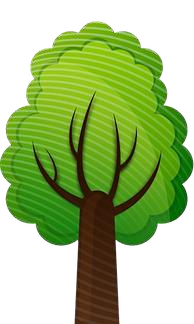 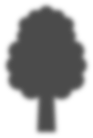 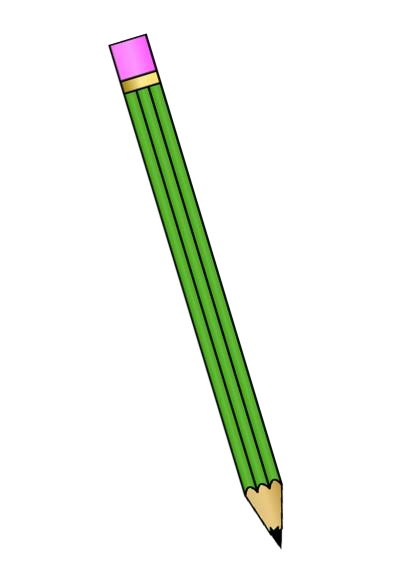 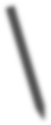 Интерактивные приемы
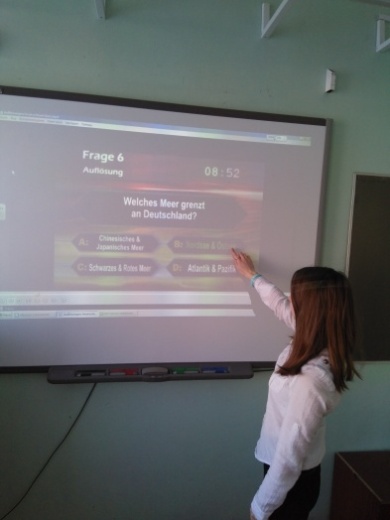 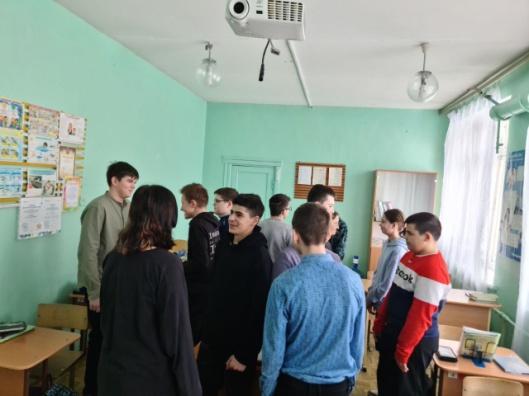 Wechselspiel – игра-чередование. 
«Займи позицию»
Технология «Броуновское движение» 
технологии «Дерево решений» 
Техника «Карусель идей» 
Технология «Мозговой штурм»
Игра «Finde das Puzzle!» 
«Незаконченное предложение»
«Обучение по станциям» 
 Ролевую игру "Ток-шоу", 
 «Beschreibe das Tier!» 
Игровое задание «das Ringelspiel» 
 «Чайнворд». 
 Игровое задание «Bingo» 
 «Биатлон»
 «Найди меня!»
 Классная корреспонденция 
 Проектная работа
Интервью
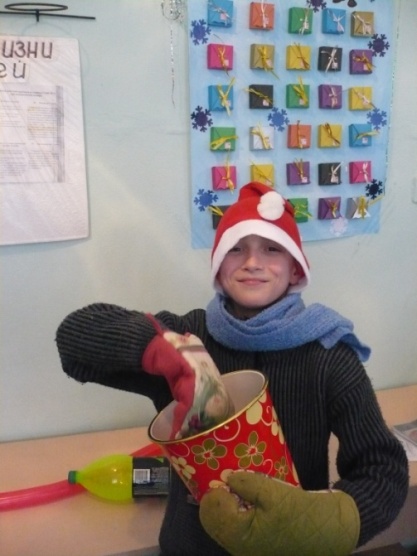 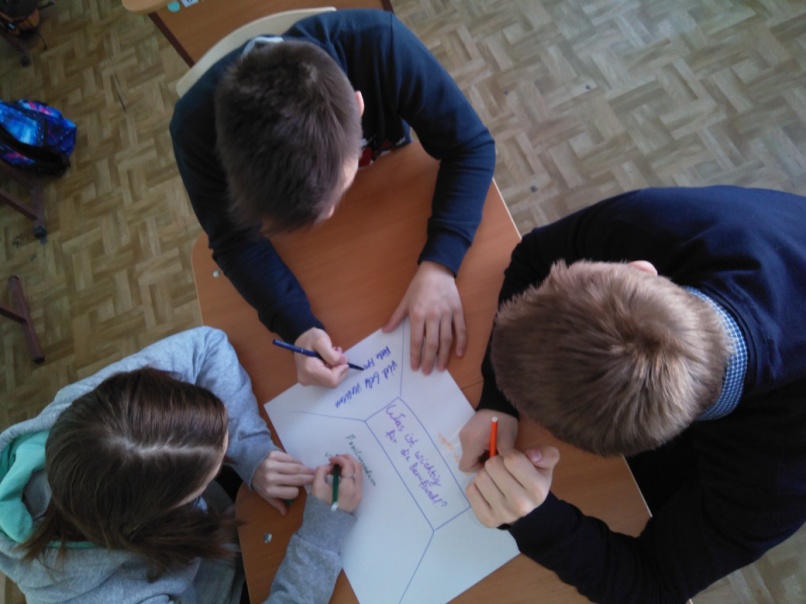 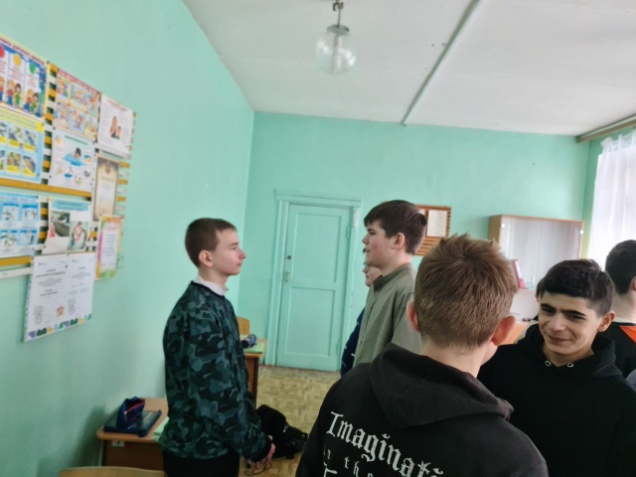 Читательская грамотность
Прочитайте тексты и установите соответствия между тематическими рубриками   A-F  и текстами    1-5.   Каждая тематическая рубрика соответствует только одному тексту, при этом одна из них лишняя. Ответы занесите в таблицу: 

A.    Wetterbericht 
B.    Weihnachtsplätzchen
C.    Der Ozean als Briefträger   
D.    Die deutsche Sprache 
E.     Das Silvester 
F.     Riesenblätter
1) Der letzte Tag des Jahres heißt in Deutschland Silvester. Punkt 24 Uhr in beglückwünschen alle einander zum Neujahr und wünschen Glück und Gesundheit. Dann beginnt im ganzen Land ein Feuerwerk. Silvesterraketen, Attraktionen machen dieses Fest besonders bunt und fröhlich. Es ist ein alter Brauch, sich an diesem Tag zu kostümieren. Man singt, man tanzt, man spielt. Es ist lustig. Silvester ist wirklich ein schönes, fröhliches Fest! 
 
2) In Brasilien wachsen Palmen mit sehr großen Blättern. Diese Blätter sind manchmal 22 Meter lang und 12 Meter breit. Bei Regen können unter einem dieser Blätter zech Menschen Platz finden.
 
3)  Wenn die Einwohner der Inseln Palar und Nadine einander schreiben wollen, legen sie ihre Briefe in eine Flasche. Die Flasche werfen sie in den Ozean. Nach 24 Stunden ist der Brief an Ort und Stelle. 
 
4) Ihr braucht für die Weihnachtsplätzchen: 
150 Gramm Mehl 
50 Gramm Honig 
1 Eigelb
75 Gramm Nüsse
80 Gramm Butter 
1 Prise Zimt
 
5) In Europa ist Deutsch die verbreiteste Sprache. Man spricht diese Sprache außer in Deutschland, in Österreich, in der Schweiz, in Luxemburg und Liechtenstein. Es gibt eine deutsche Minderheit in Dänemark, Italien, Belgien. Unter den fast 92 Millionen deutschsprechenden Menschen gibt es auch Unterschiede, bestimmte Dialekte, die man selbst als Deutscher nicht gleich auch versteht.
Глобальные компетенции Прочитайте и переведите текст:Sprechende Mülleimer	In Berlin kann man in diesem Jahr ungewöhnliche Müllbehälter sehen und ... hören! Die Berliner Stadtreinigung (BSR) hat sie aufgestellt. Wer etwas in den Müllbehälter wirft, hört ein höfliches „Dankeschön“. Auf dem Deckel sind Solarzellen angebracht, aber der Behälter funktioniert auch bei schlechtem Wetter. Er kann verschieden programmiert werden und nicht nur „Danke“ sagen, sondern auch „Gut gemacht“. Er kann ein Liedchen singen oder einen guten Ratschlag geben, zum Beispiel: „Besuchen Sie meinen Artgenossen auf dem Alexanderplatz!“ Der neue Müllbehälter kann Fremdsprachen und begrüßt die Touristen auf Französisch, Englisch und Japanisch!	Die sprechenden Müllbehälter haben großen Erfolg bei den Kindern. So lernen sogar ganz kleine Kinder die Umwelt zu schützen. Sie heben den Müll gern auf und werfen ihn in die Behälter. Слова к тексту:der Mülleimer – урна der Behälter – здесь: контейнер die Solarzelle – солнечная батареяsind ... angebracht – установленыder Artgenosse – сородичdie Umwelt – окружающая средаschützen (te, hat t) – беречь, охранятьhören – слушать, слышатьder Ratschlag (die Ratschläge) – совет
Вставьте слова, пропущенные автором:
In ... kann man jetzt ungewöhnliche ... sehen und ... .
Wenn man etwas in den ... wirft, hört man „ ... „.
Auf dem Deckel sind ... angebracht.
Diese ... können nicht nur bei sonnigem ... funktionieren.
Die neuen Müllbehälter können „ ... „ und „ ... „ sagen.
Sie können sogar ein Liedchen ... oder einen guten ... geben.
Die Behälter können sogar ... . Sie begrüßen die Touristen auf ..., ..., oder ... .
So lernen sogar kleine Kinder die ... zu schützen.